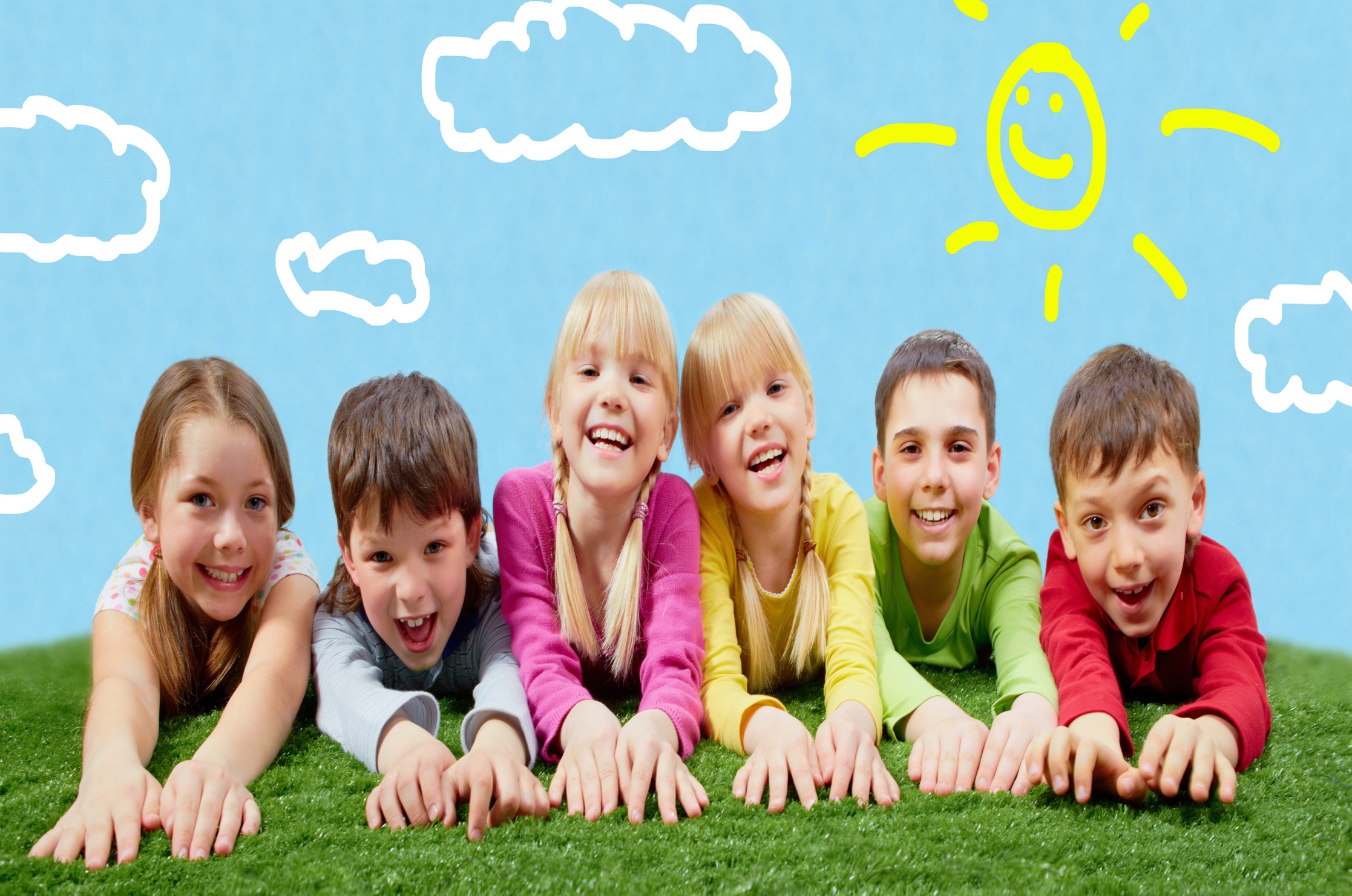 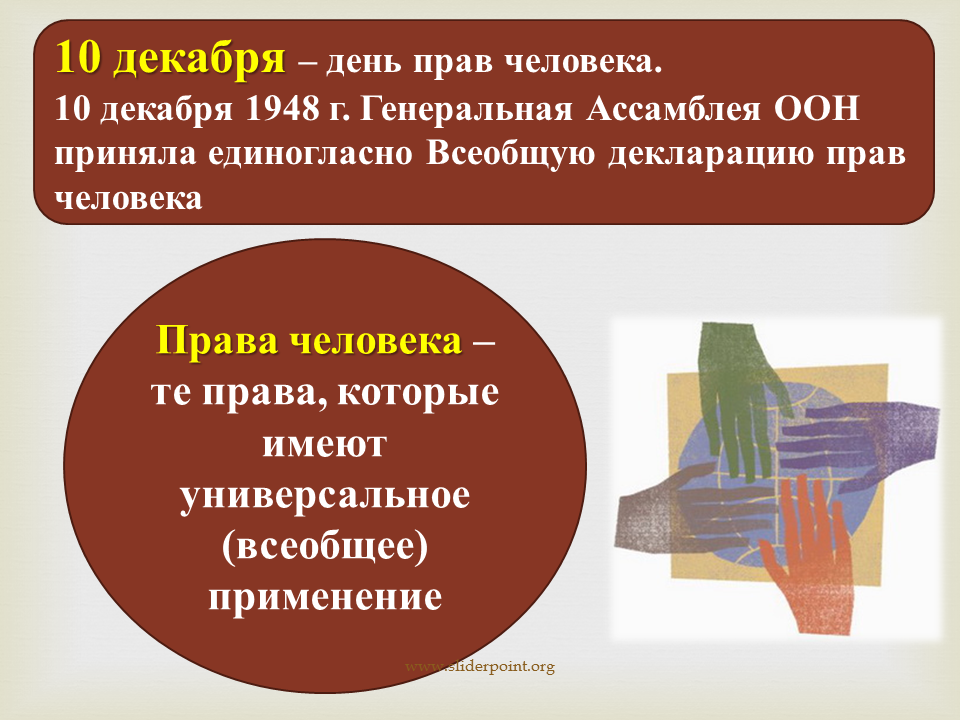 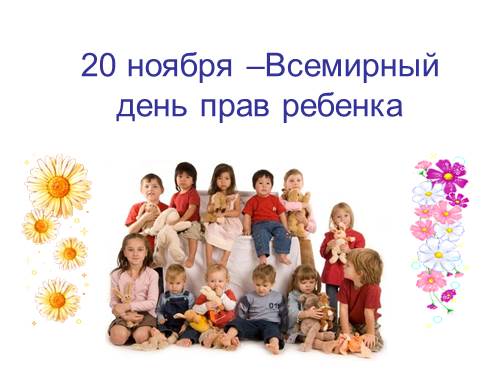 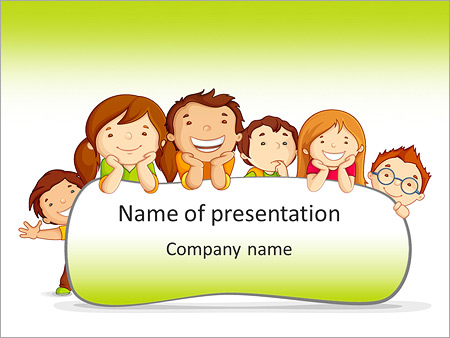 ПУТЕШЕСТВИЕ В
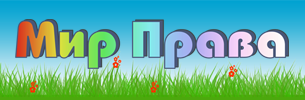 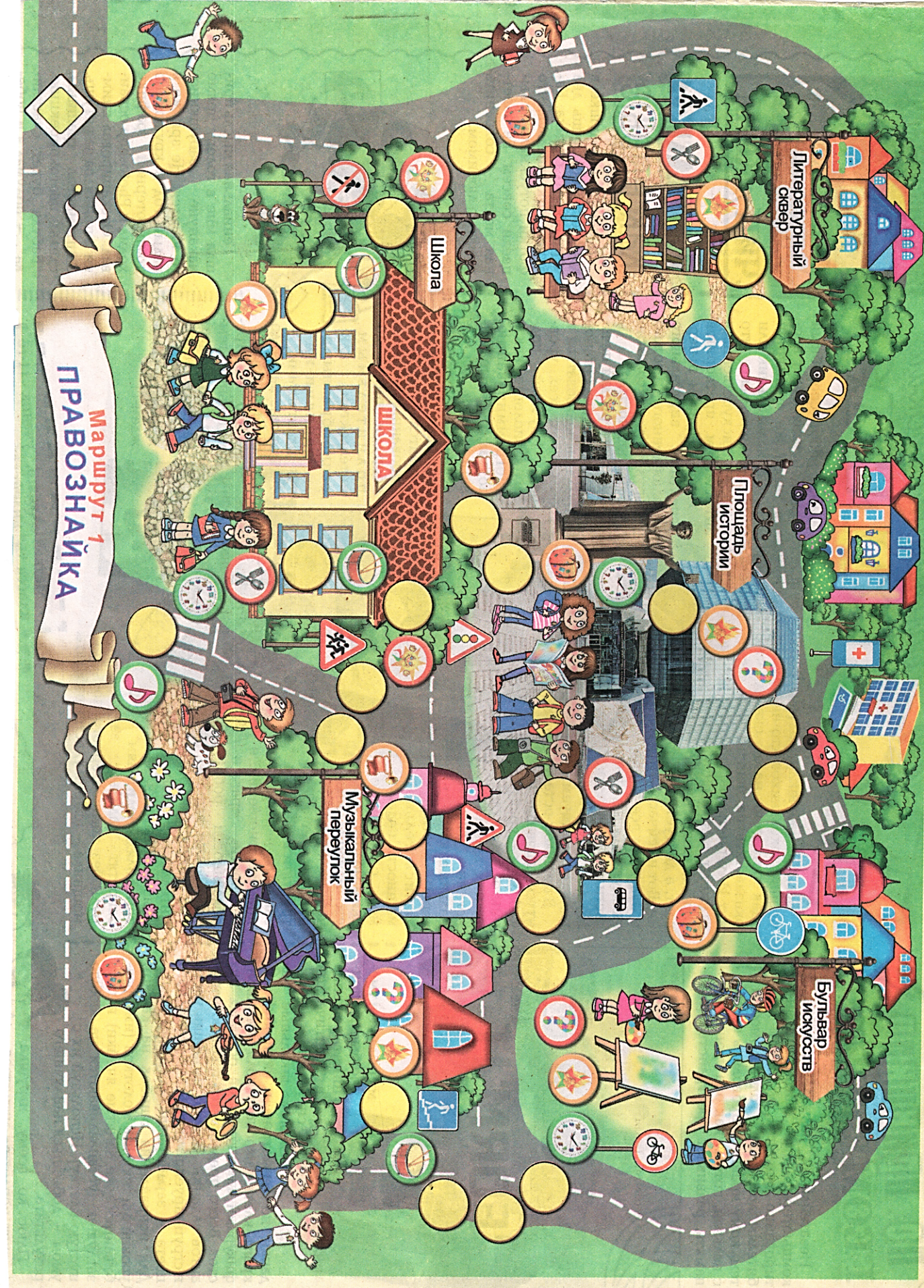 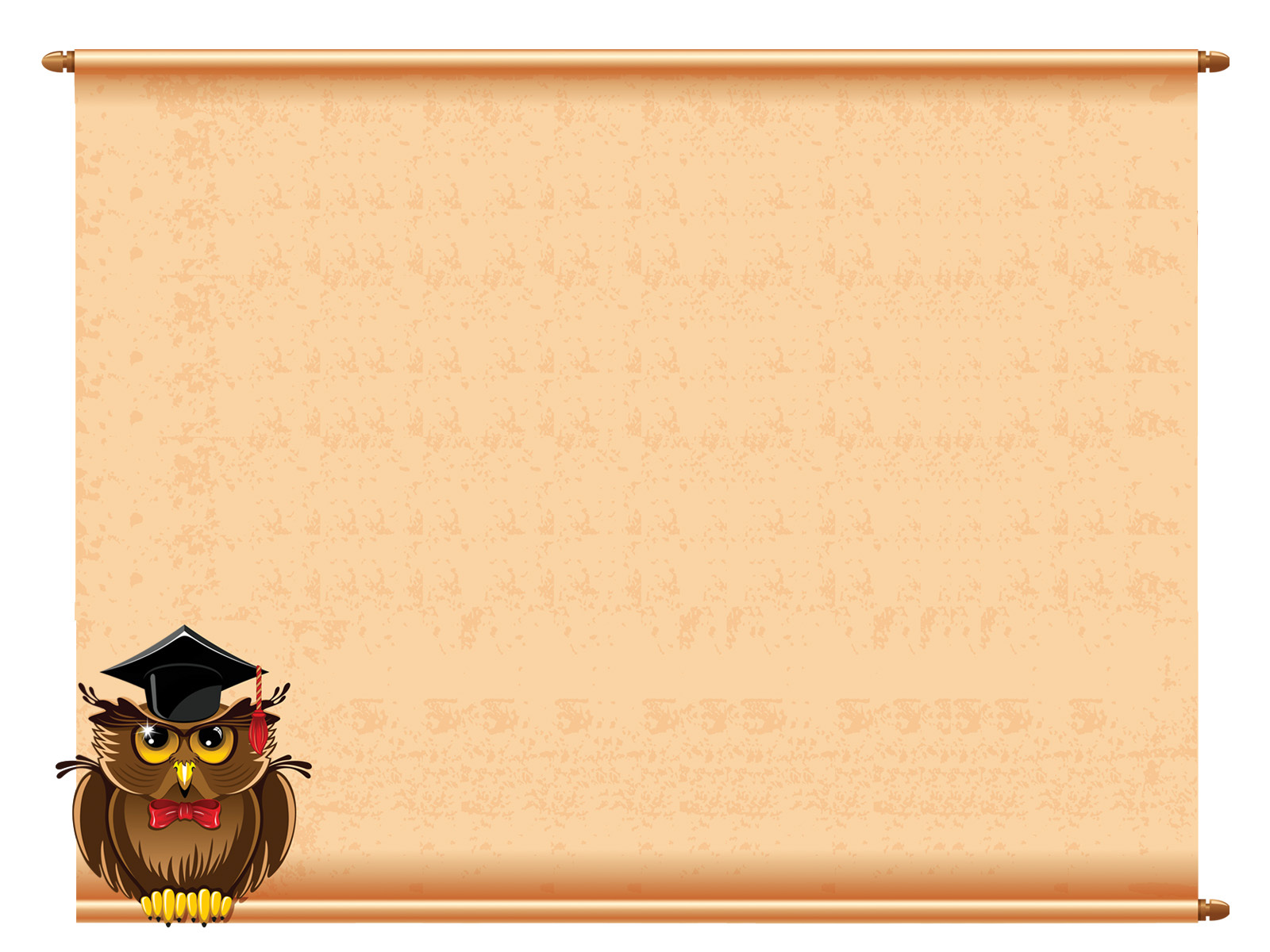 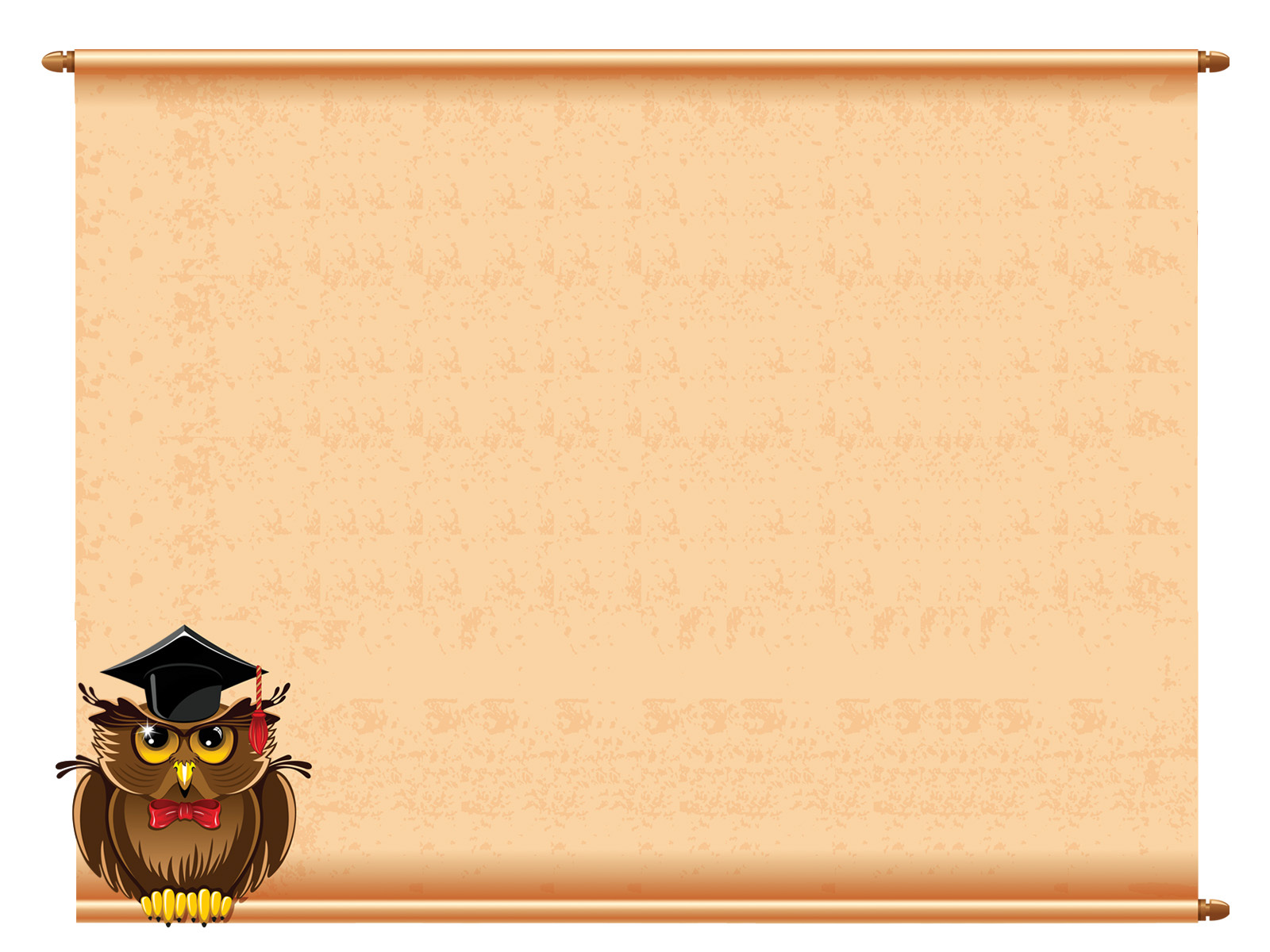 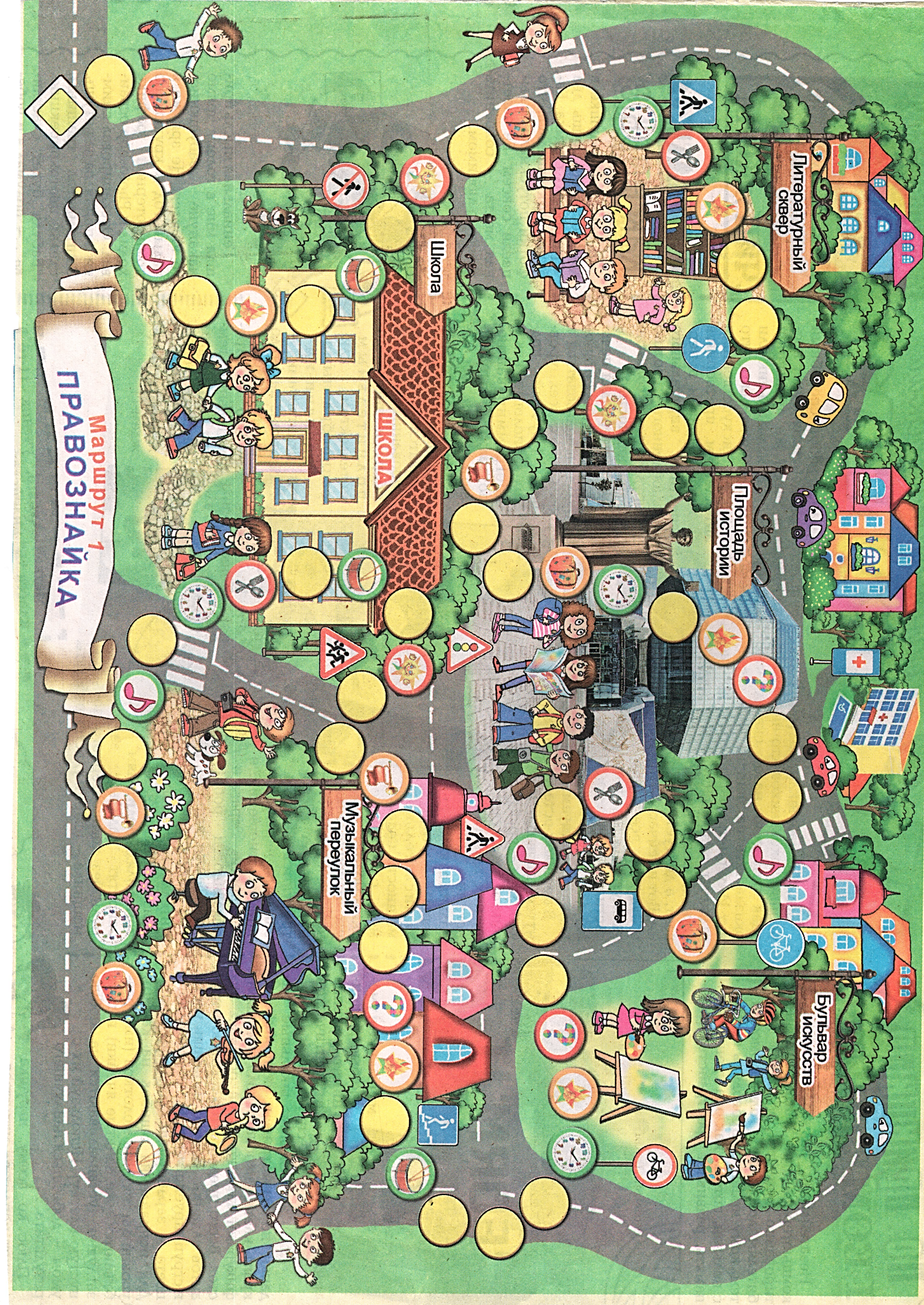 Школа





Раз, два, три, знак назови!
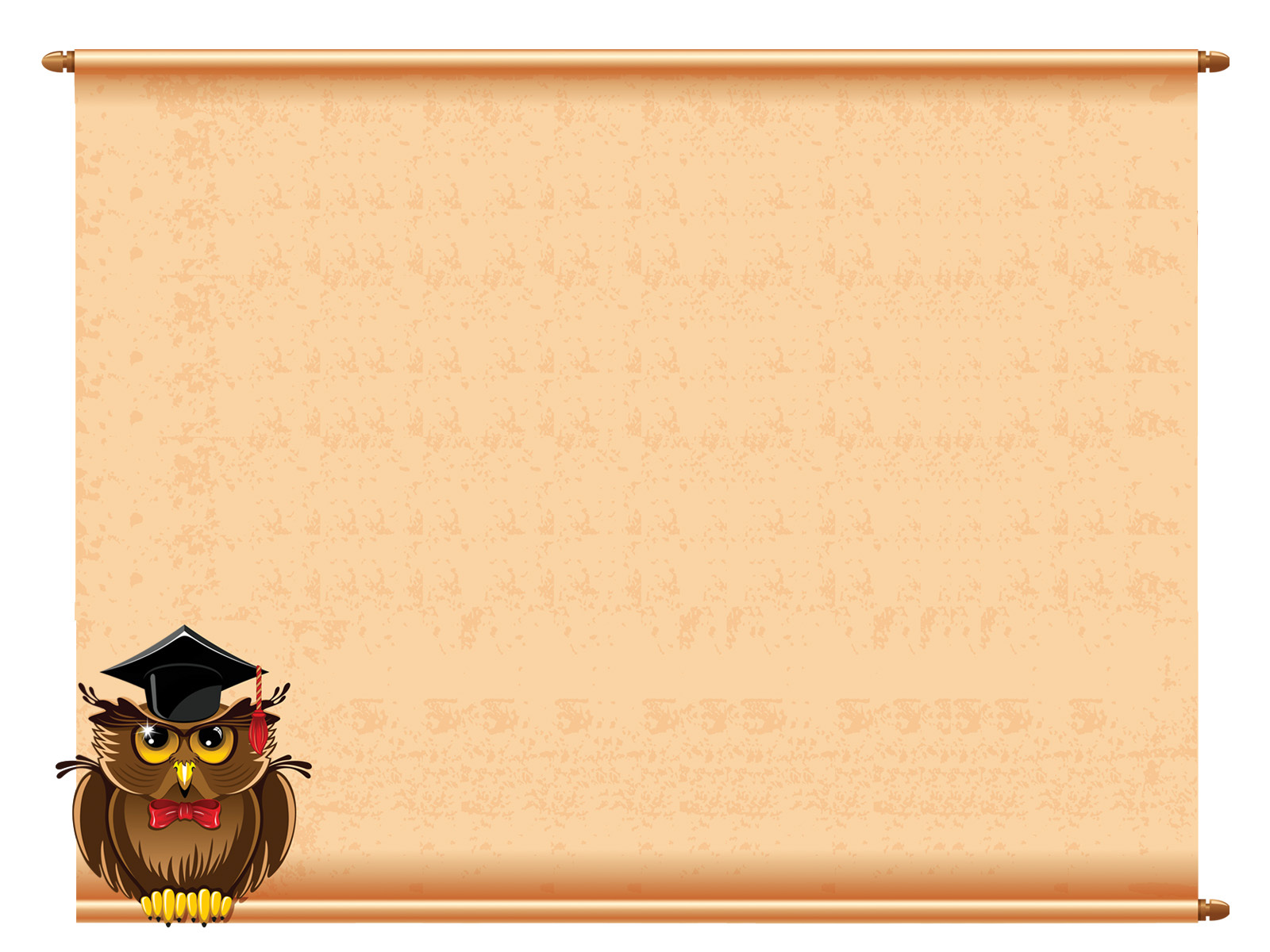 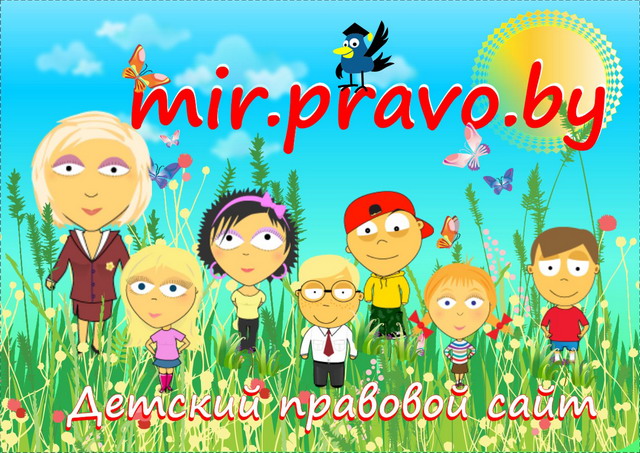 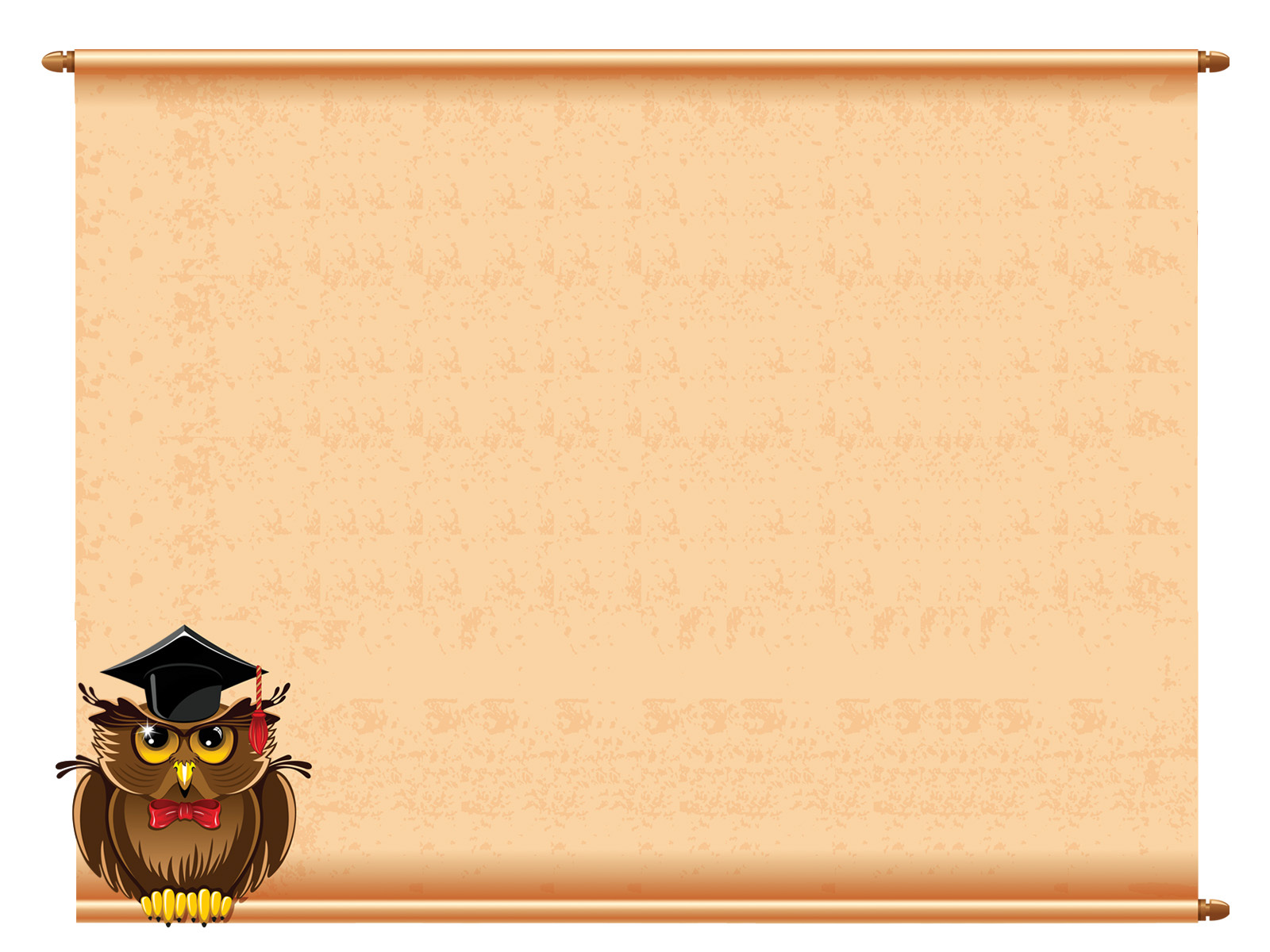 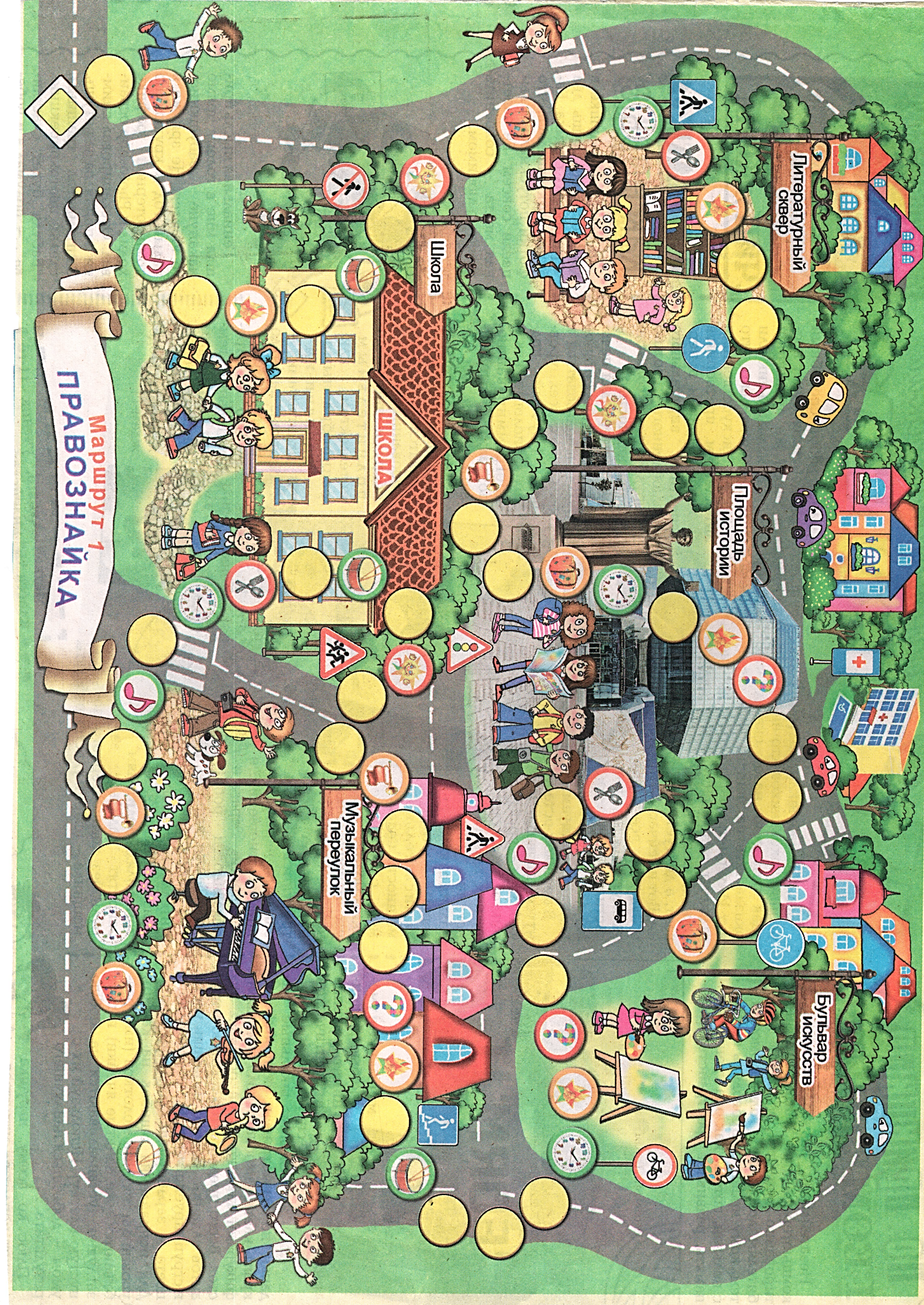 Литературный сквер





Раз, два три, сказку назови!
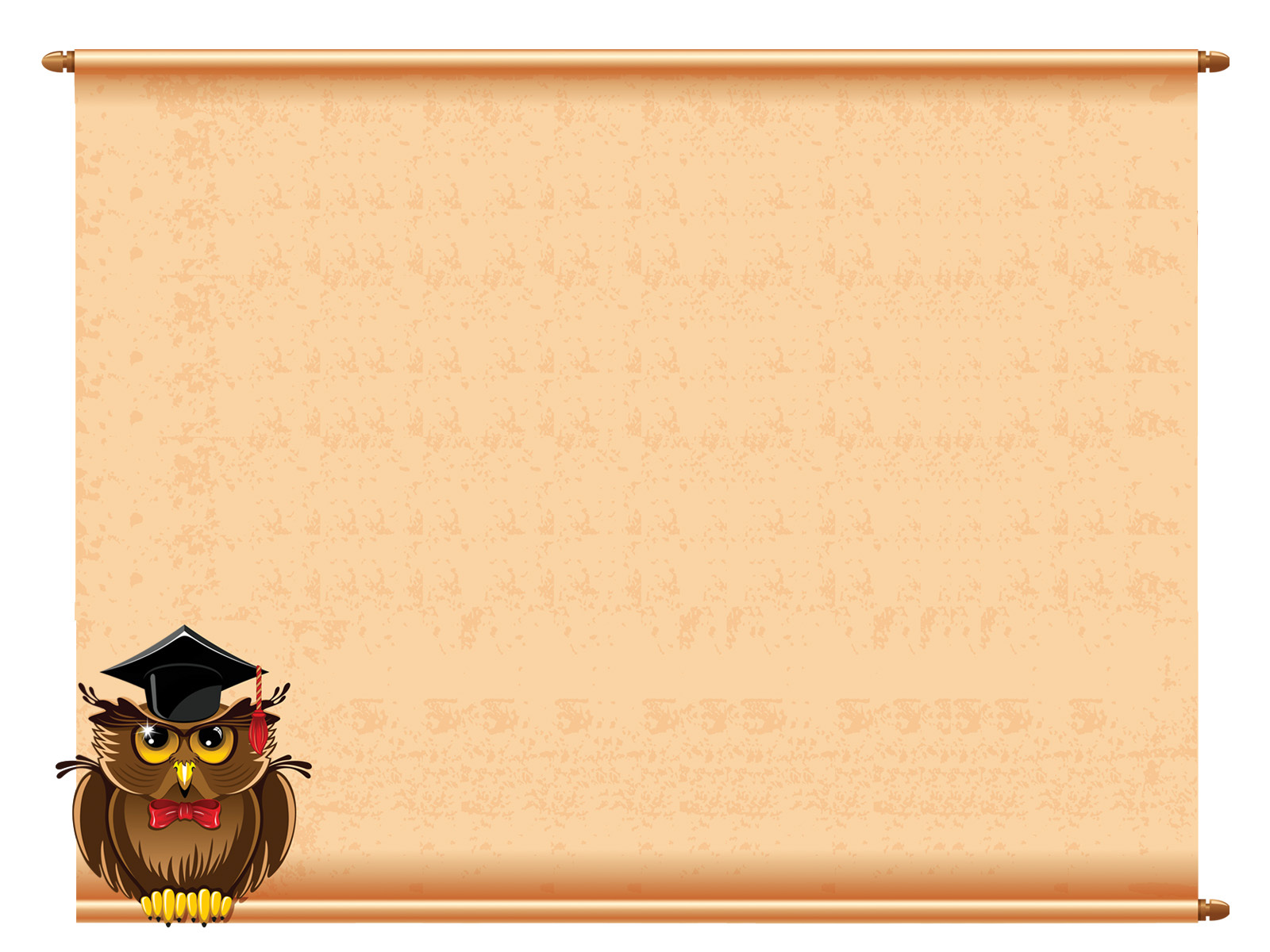 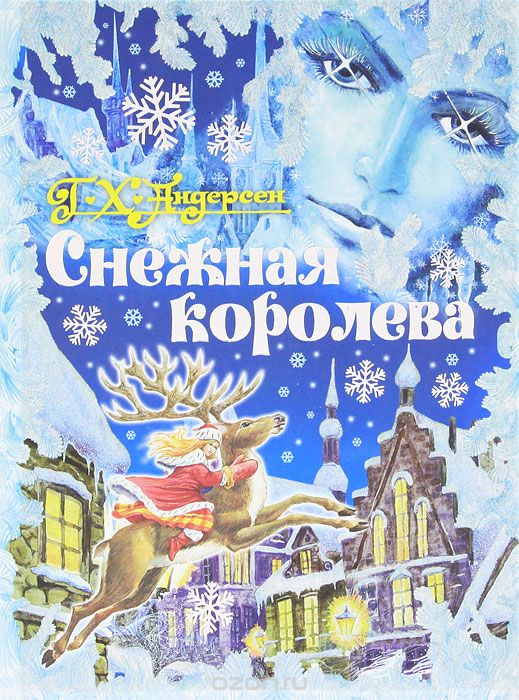 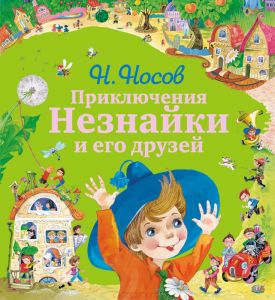 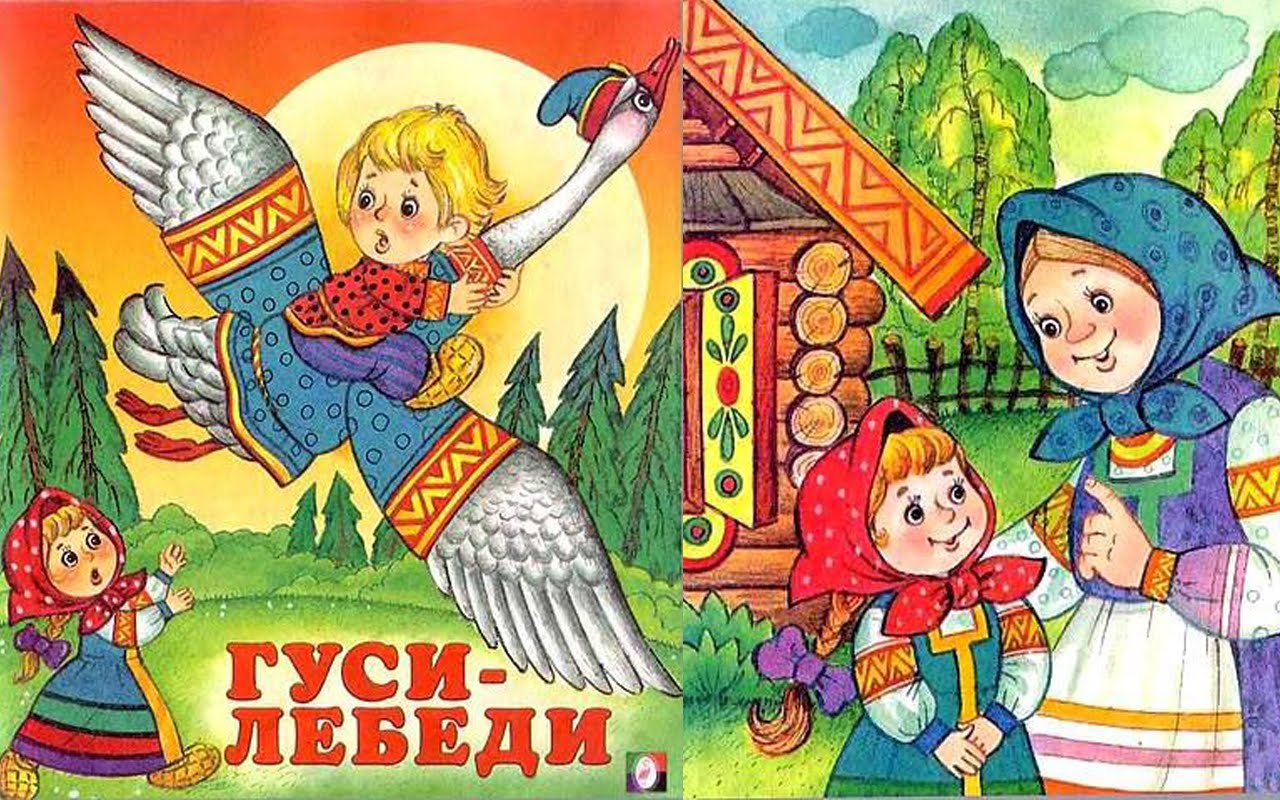 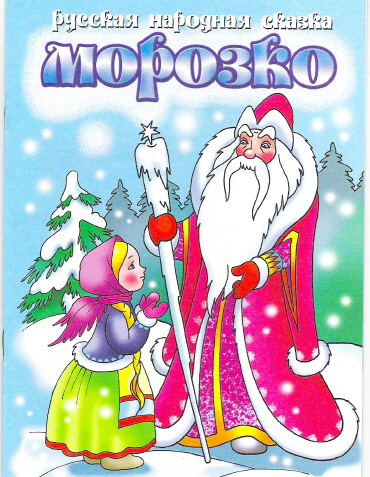 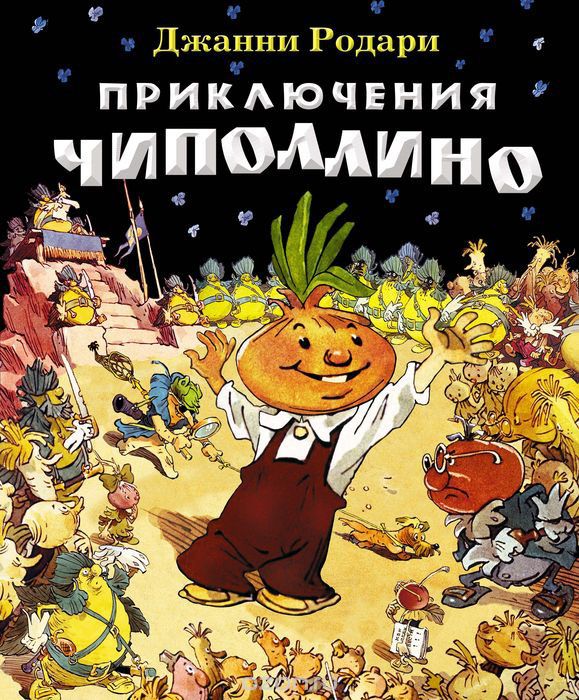 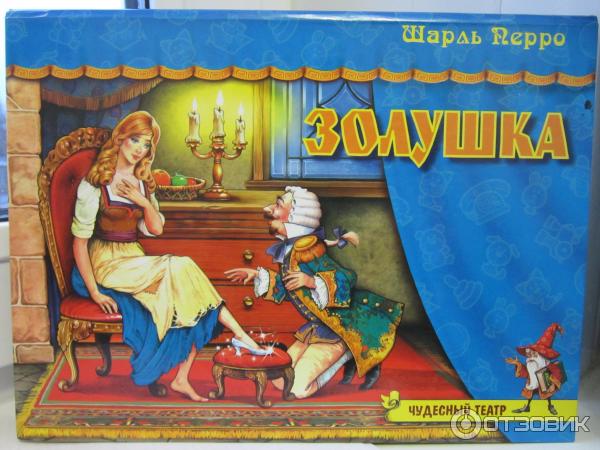 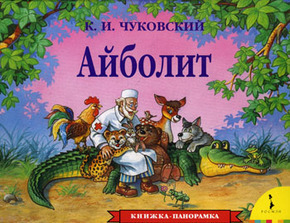 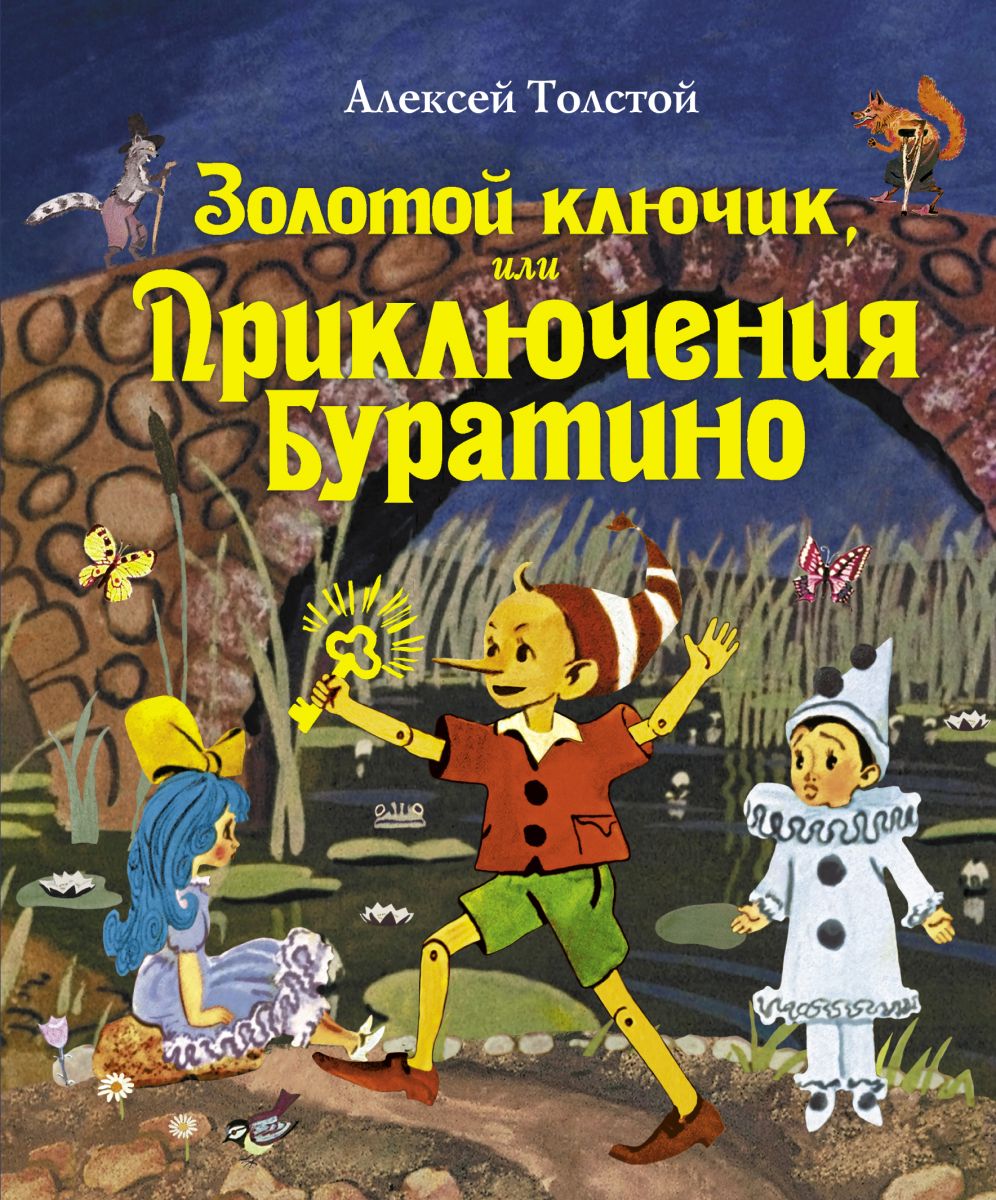 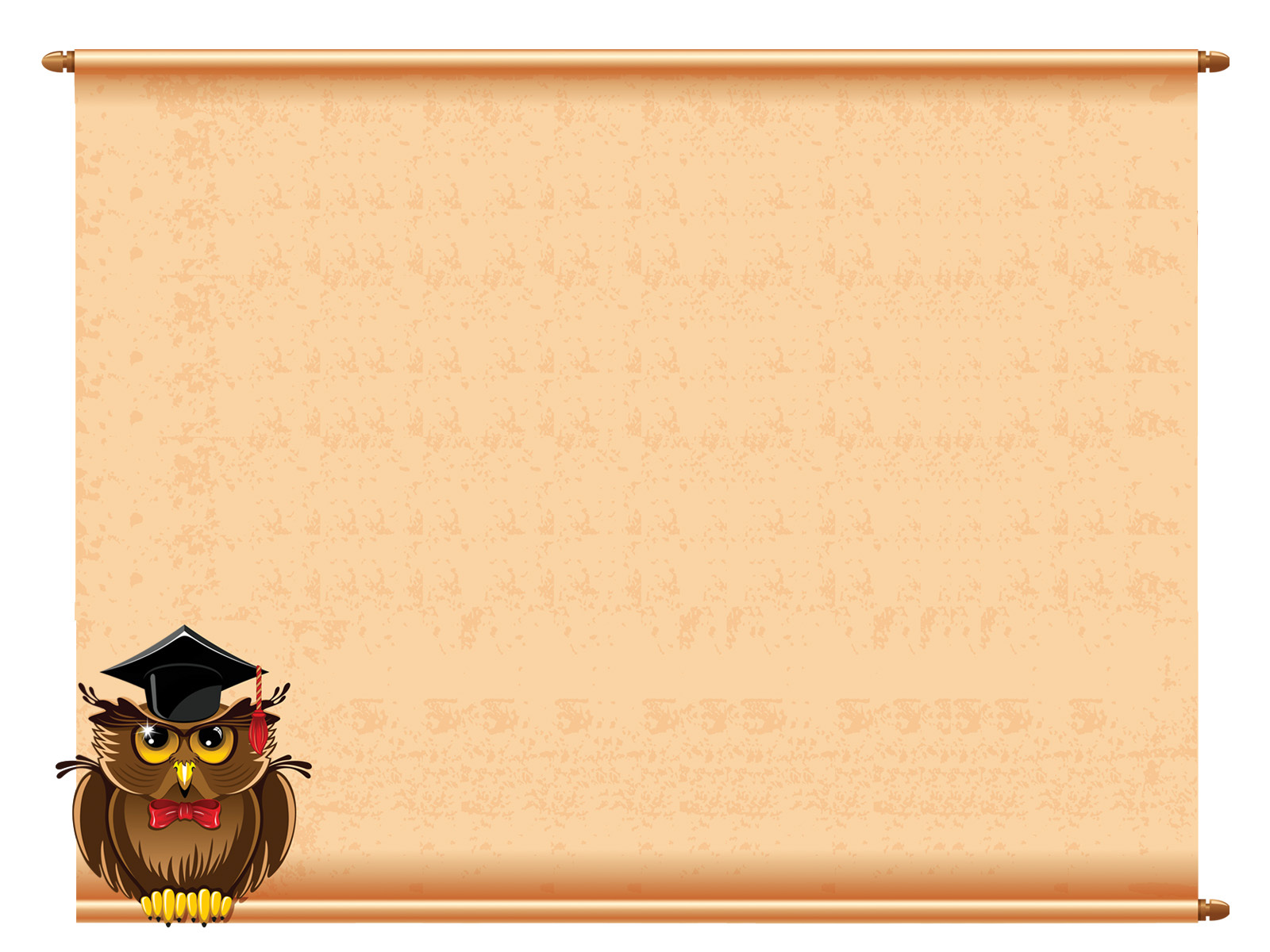 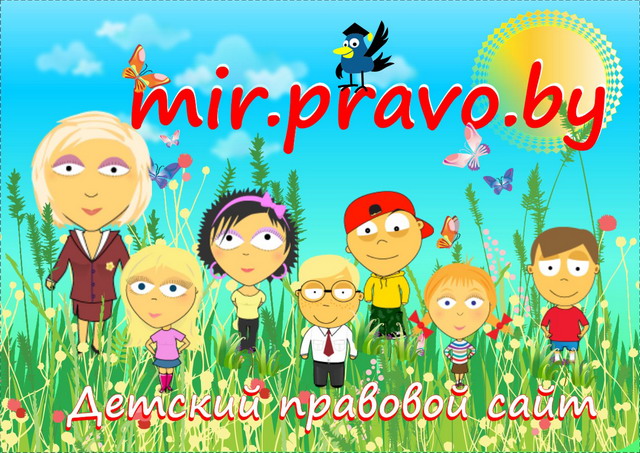 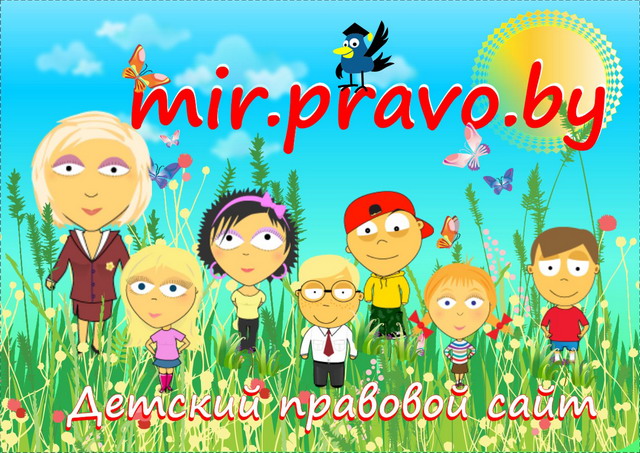 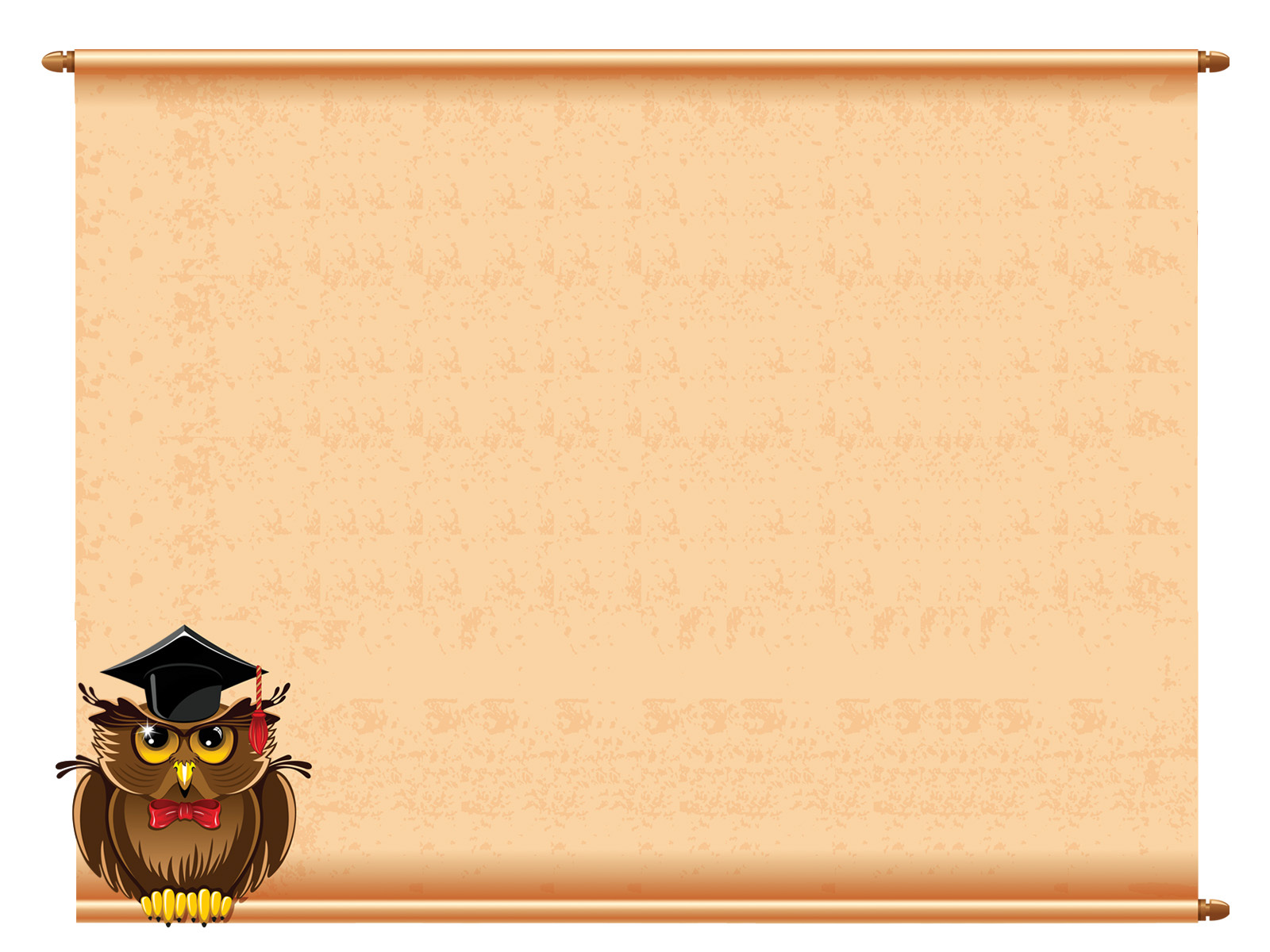 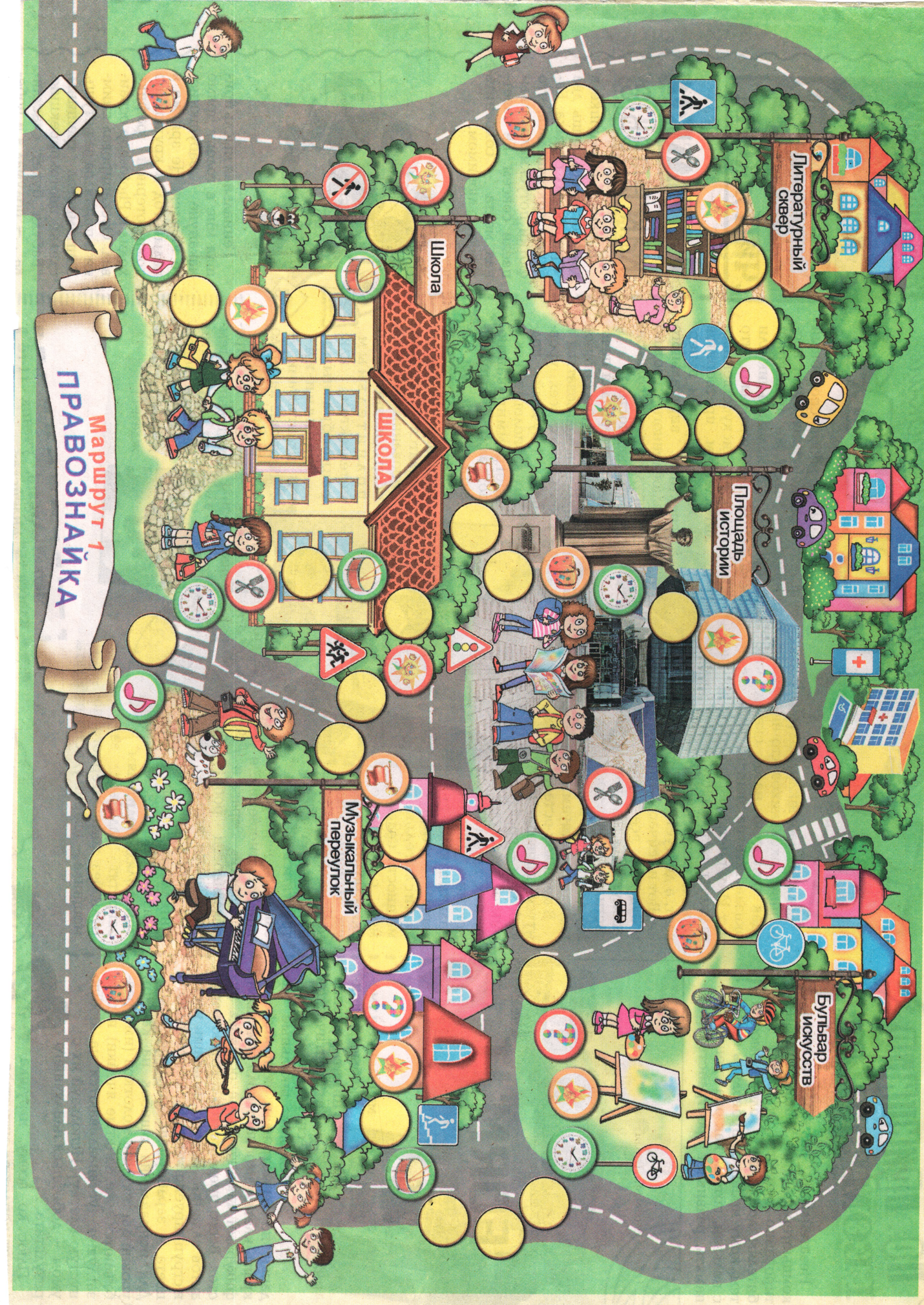 Площадь истории





Раз, два, три, ответ ищи!
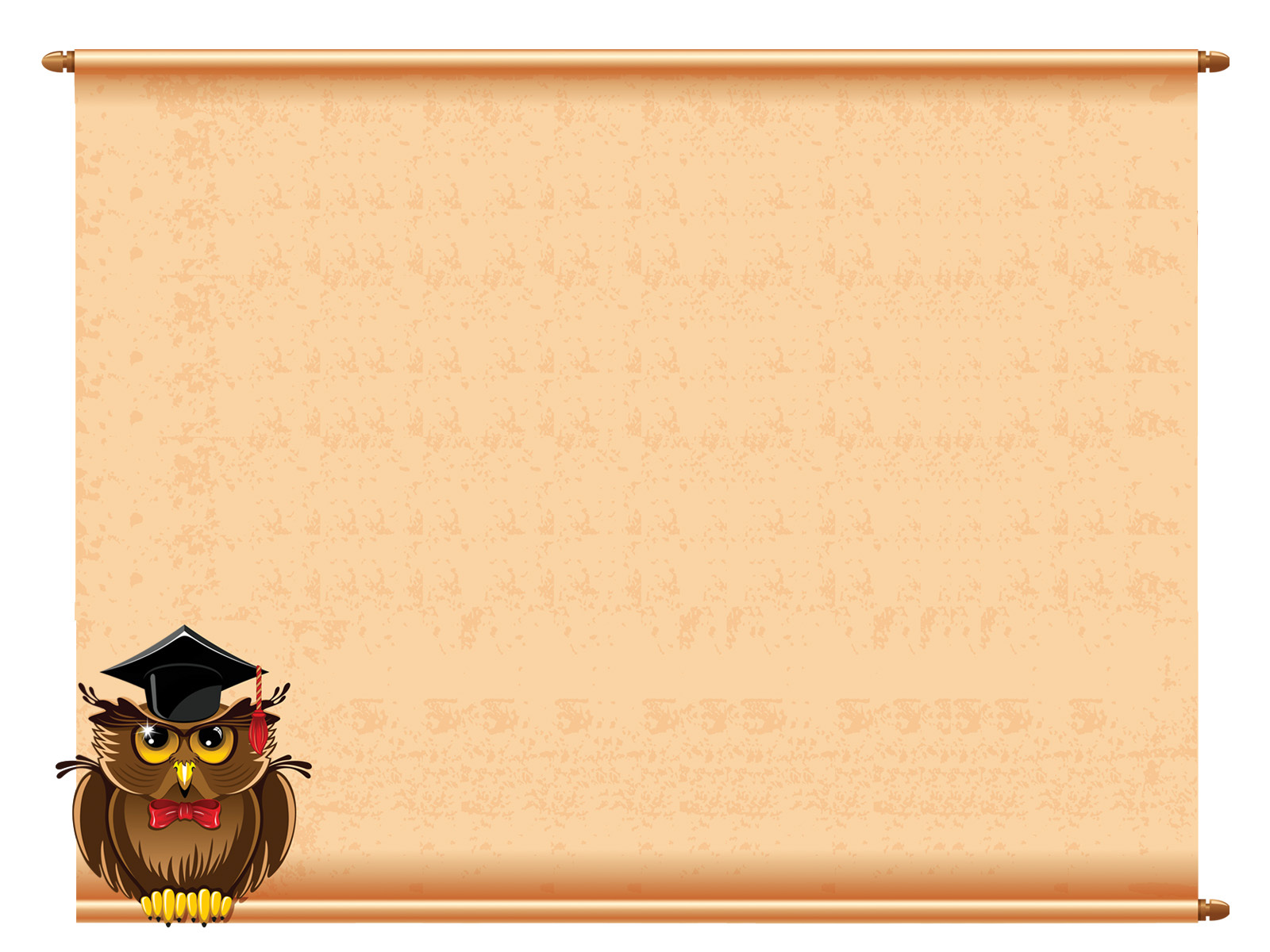 Первые письменные законы в Киевской Руси были объединены в книге, которая называлась
а) Руский закон
б) Правда русская
в) Русская правда
г) Киевская правда
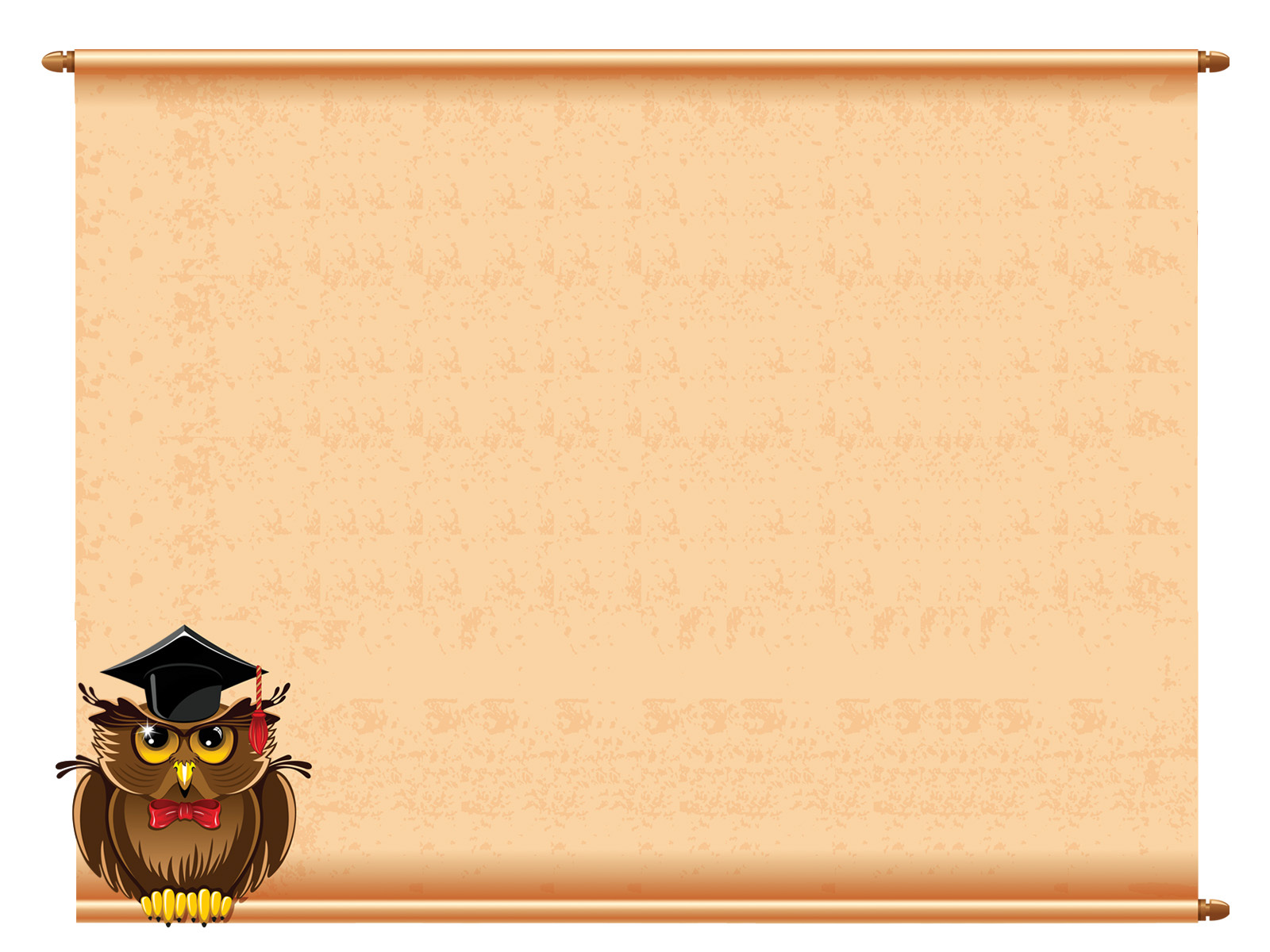 Эти законы подготовил
а) Ефросинья Полоцкая
б) Мудрый Ярослав
в) Всеслав Чародей
г) Ярослав Мудрый
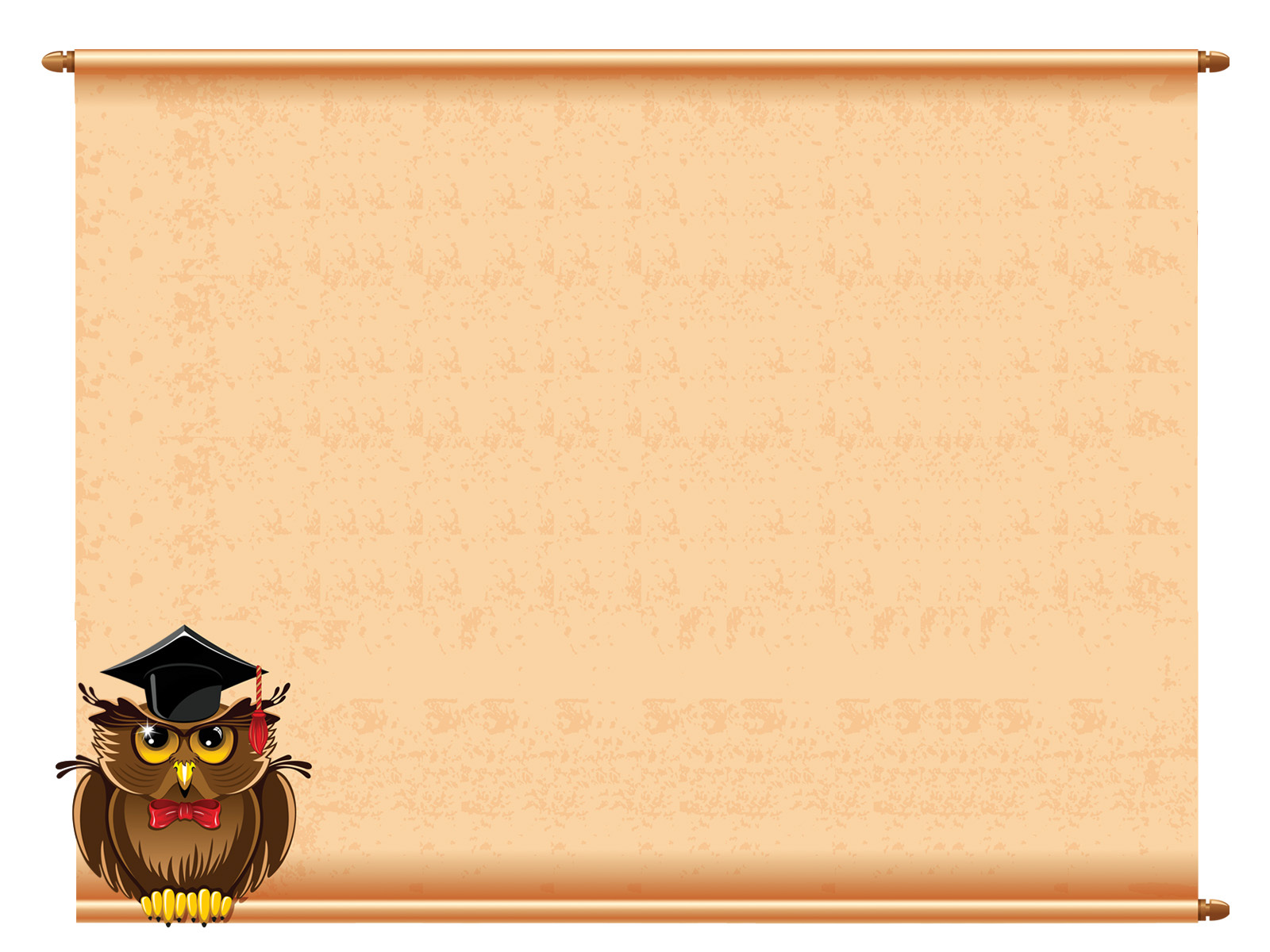 В 1994 году был принят Основнoй Закон нашей страны -…
а) Конституция
б) Декларация
в) Конвенция
г) Статут
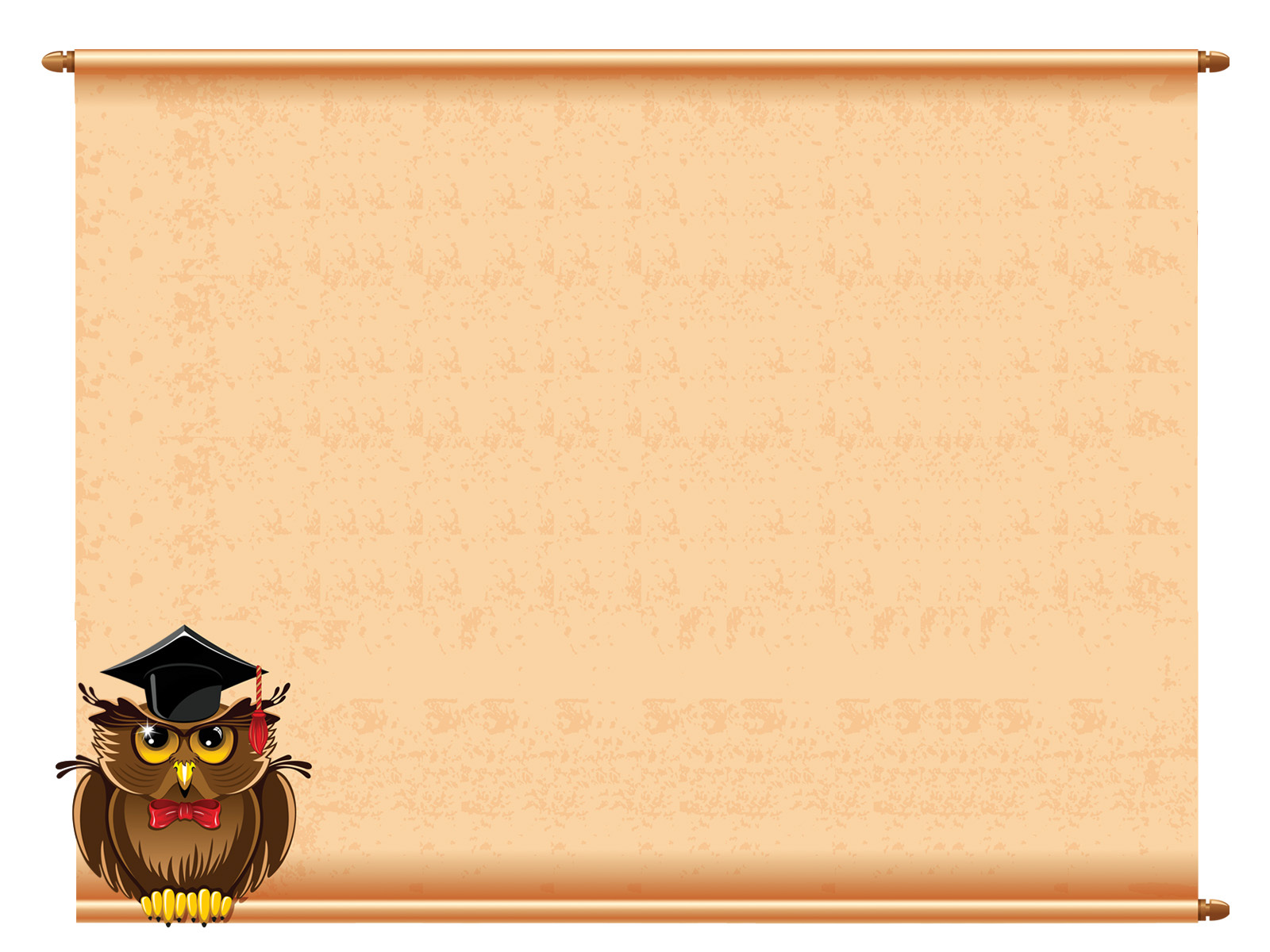 Когда отмечается Всемирный день защиты прав ребёнка
а) 1 июня
б) 10 декабря
в) 15 марта
г) 20 ноября
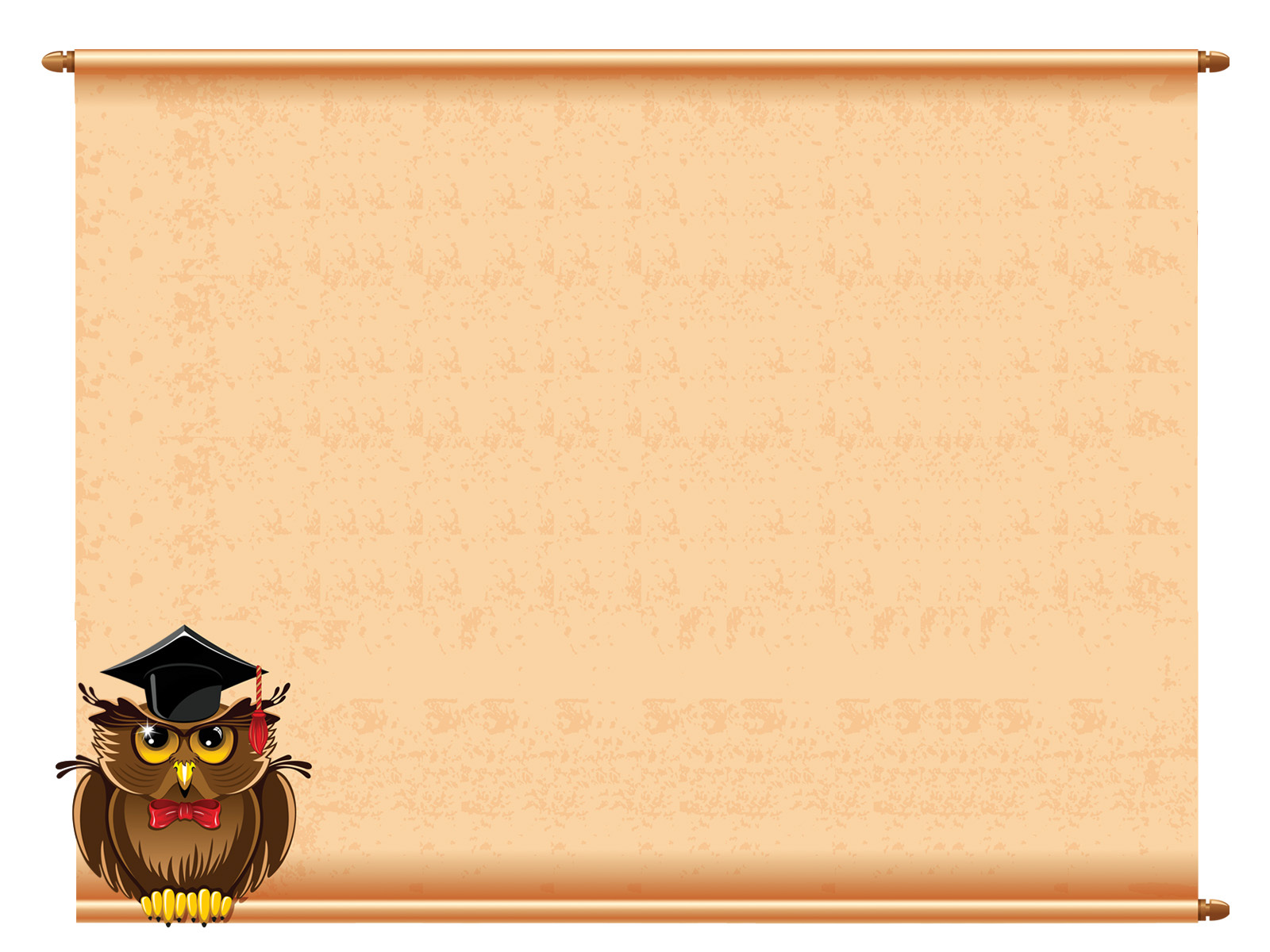 Всемирный день прав человека во всём мире отмечается….
а) 20 ноября
б) 1 июня
в) 10 декабря
г) не отмечается
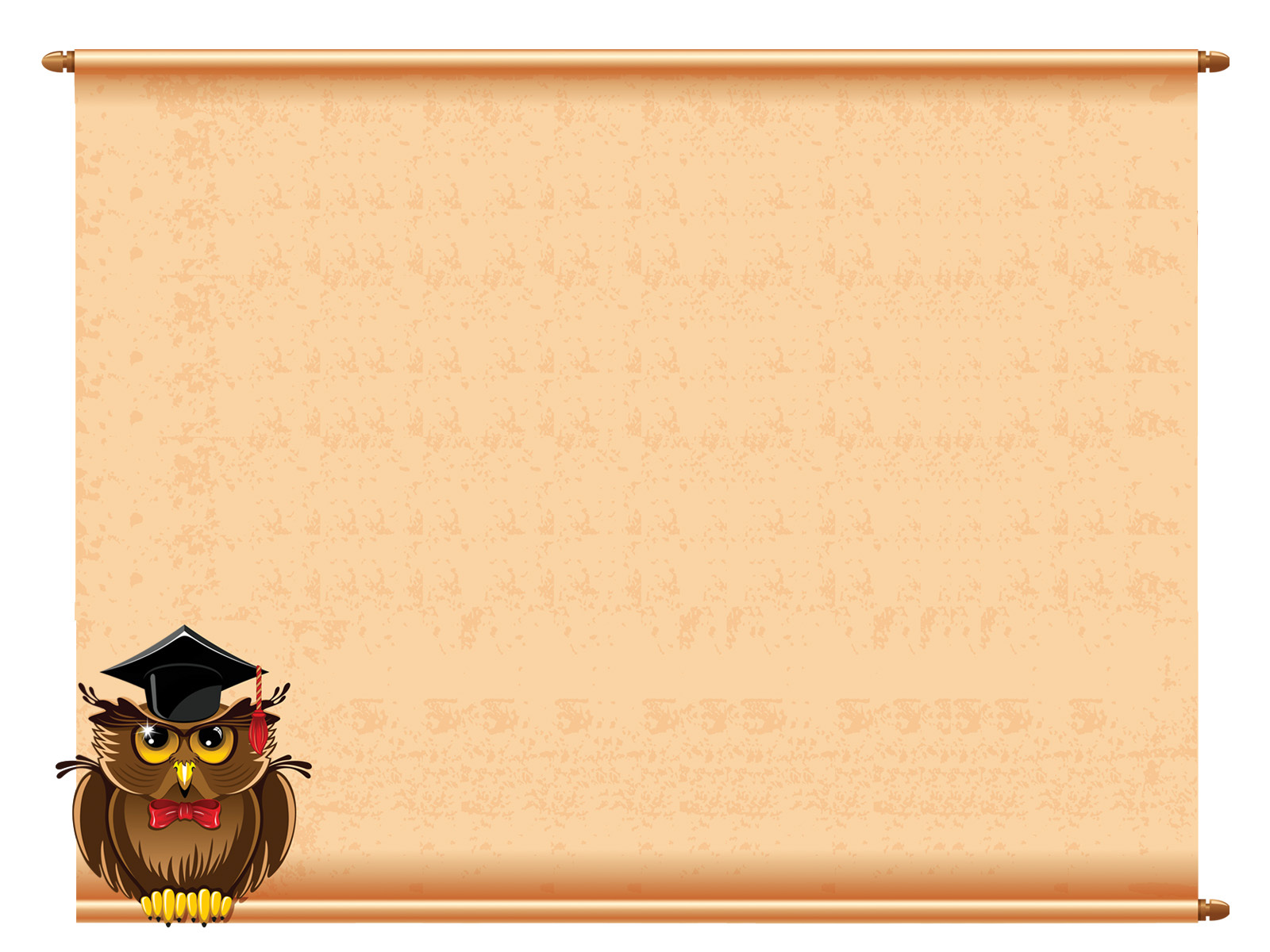 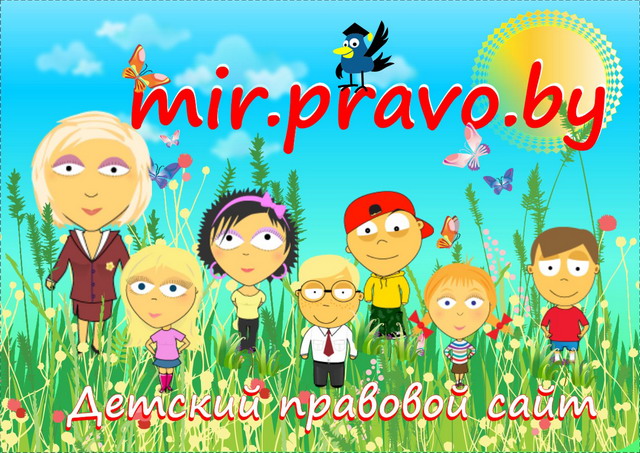 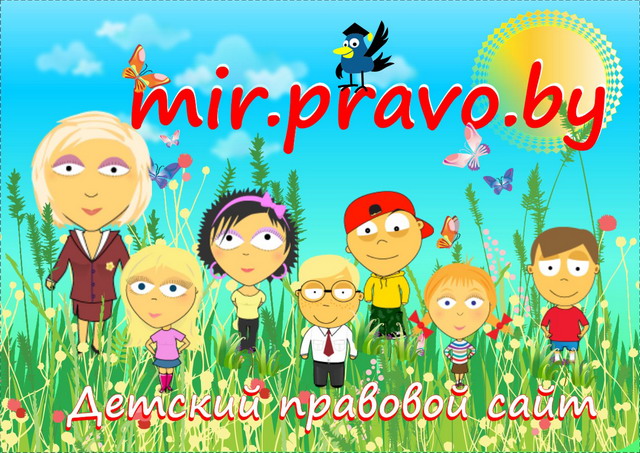 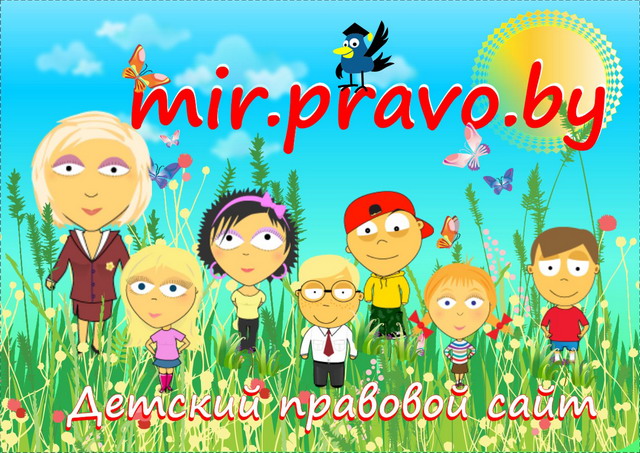 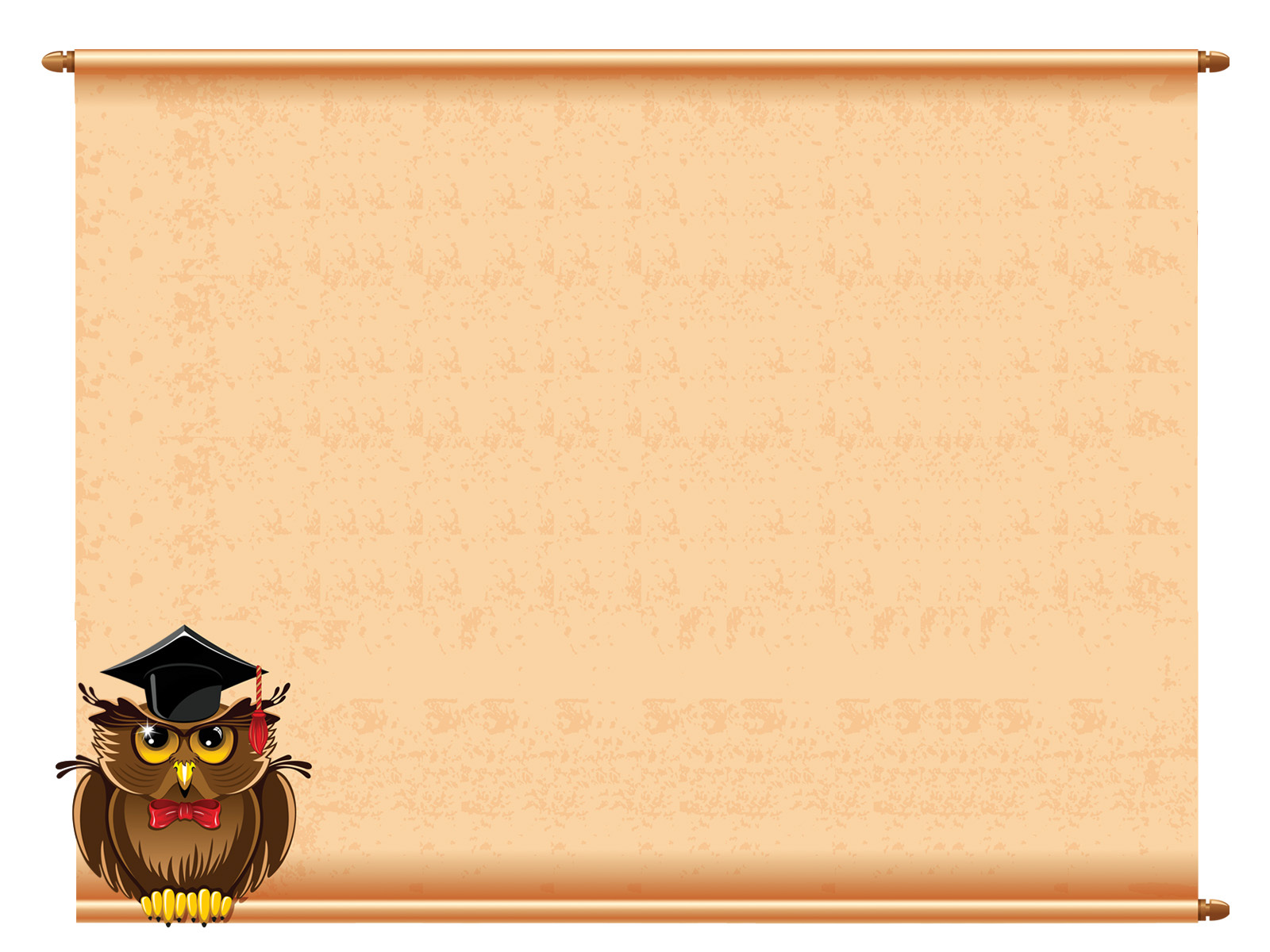 Музыкальный переулок




        
        Раз, два, три, право назови!
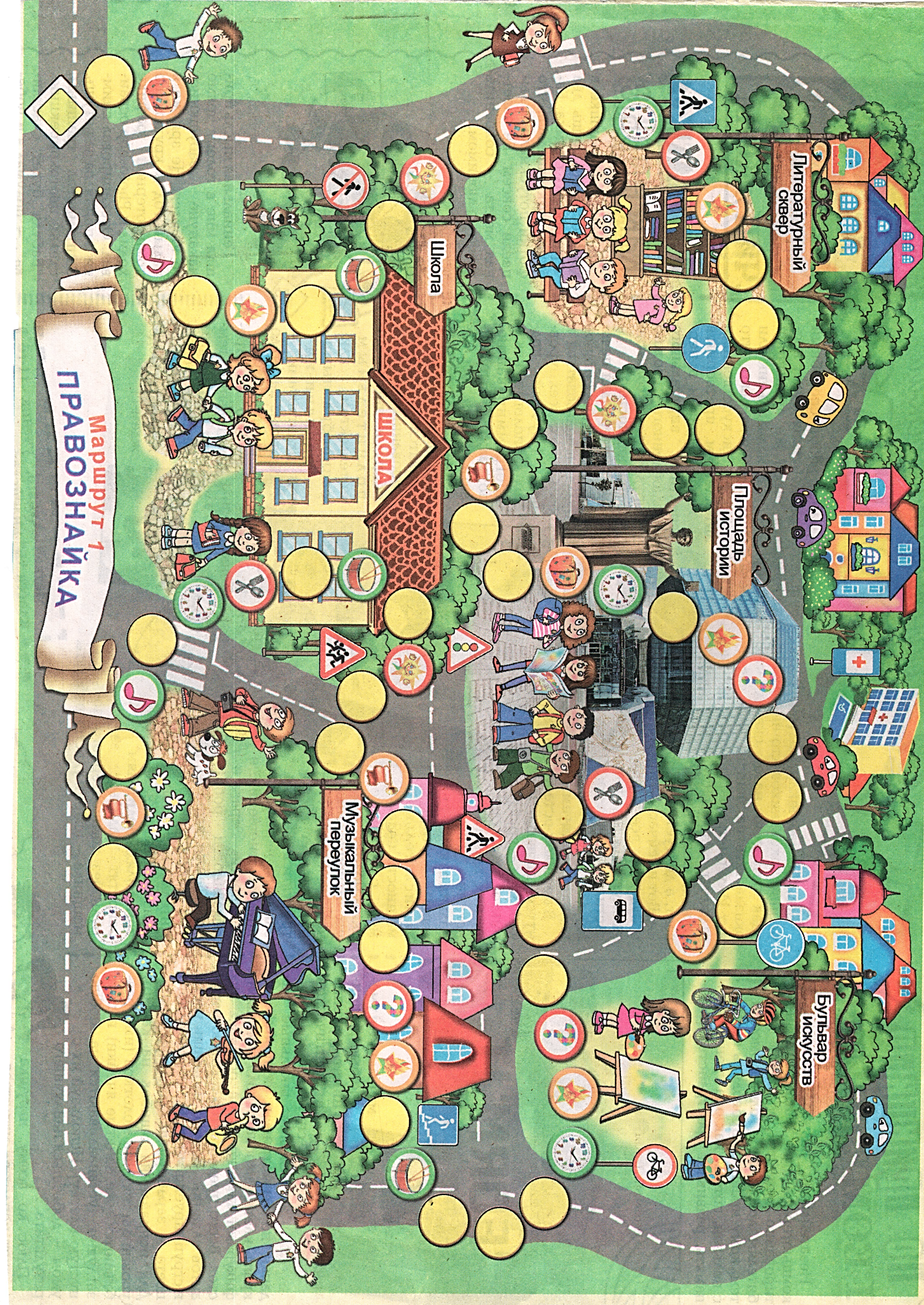 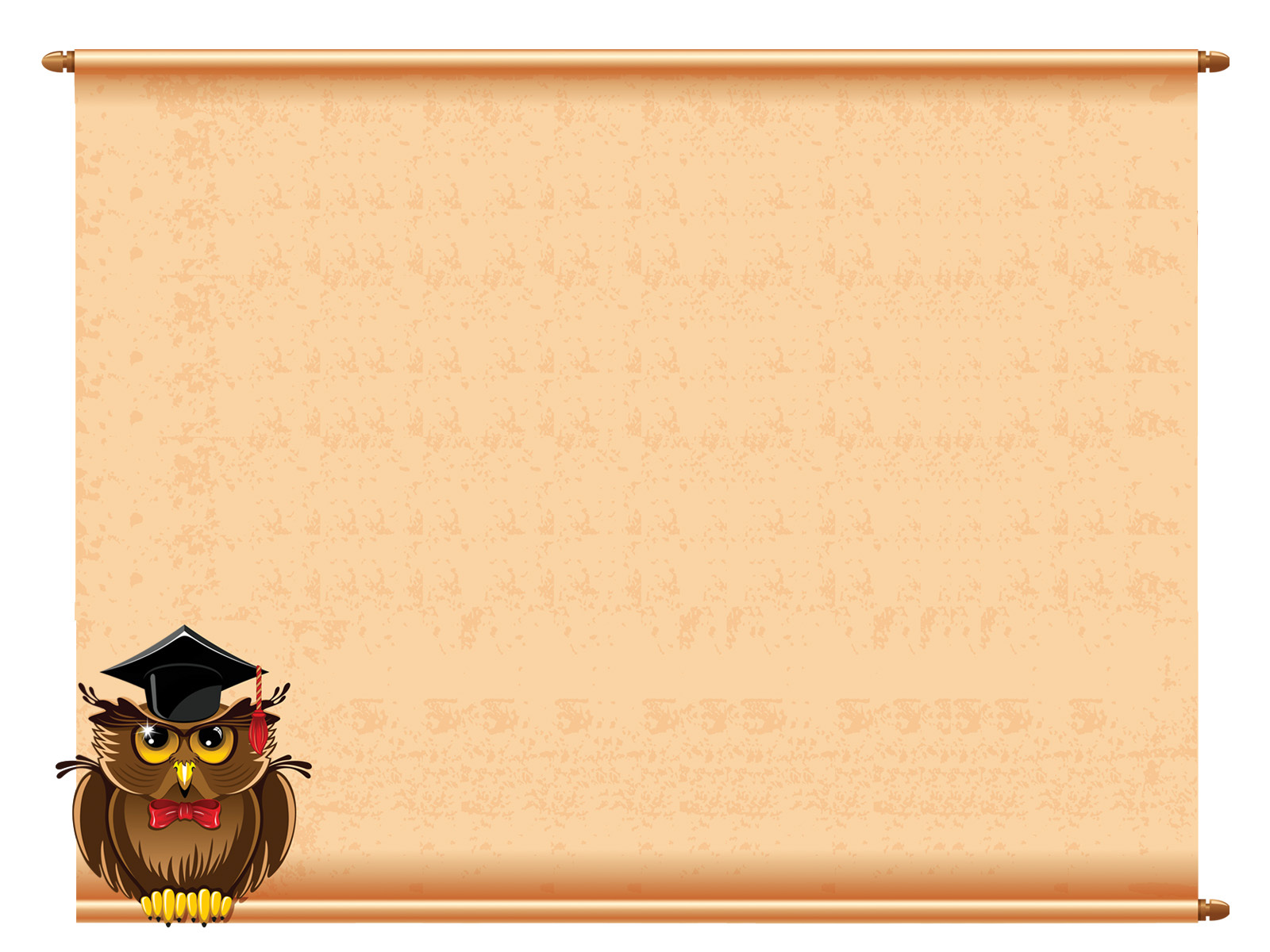 «Чунга-чанга»     право на отдых
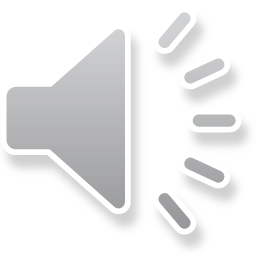 «Песня Чебурашки»     право на имя
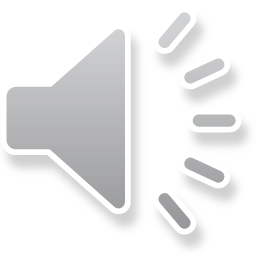 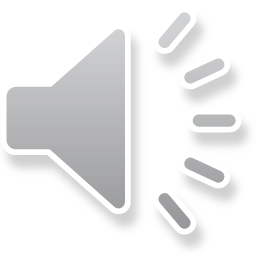 «В траве сидел кузнечик» право на жизнь
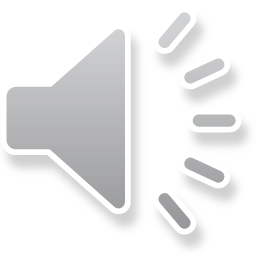 «Песня мамонтёнка»  право на семью
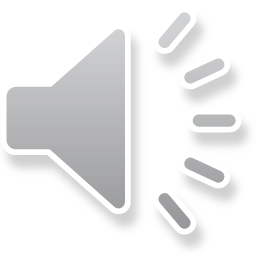 «Учат в школе»  право на образование
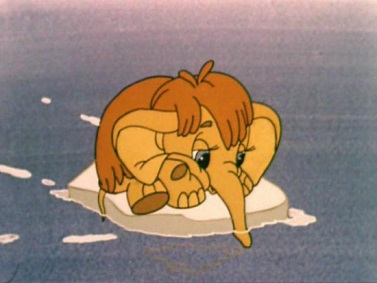 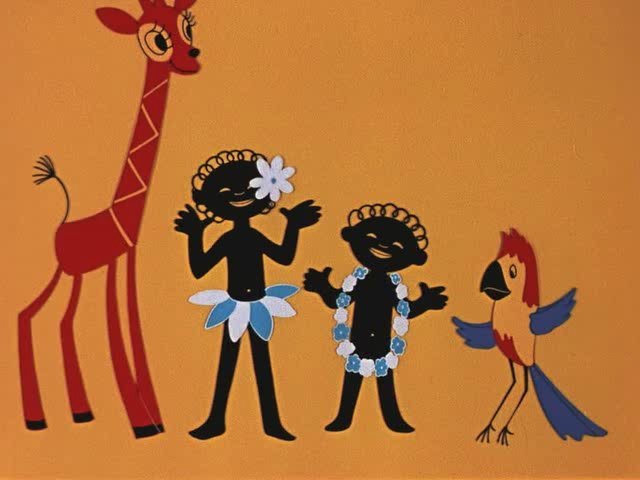 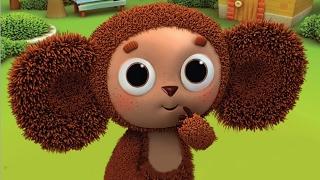 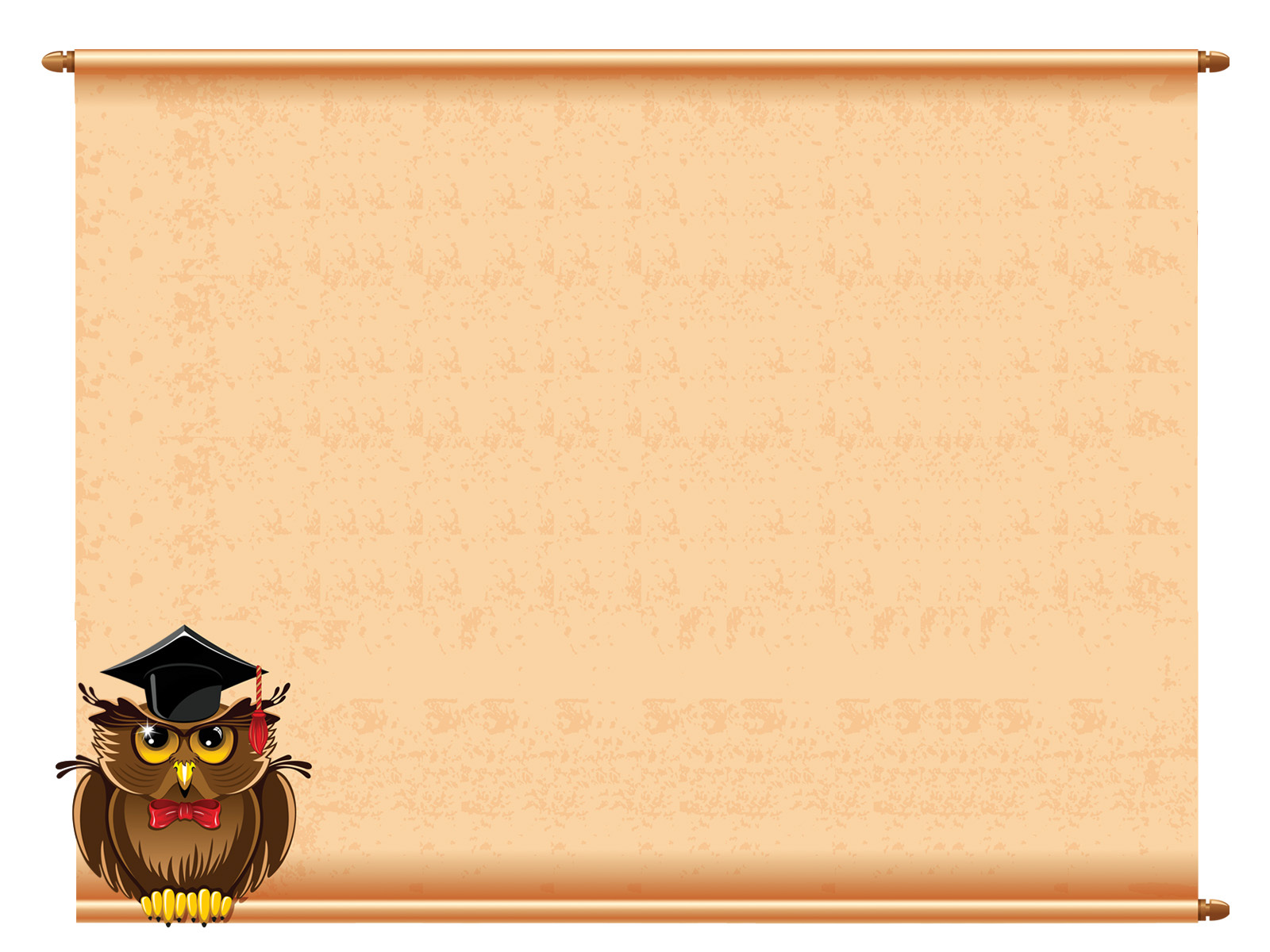 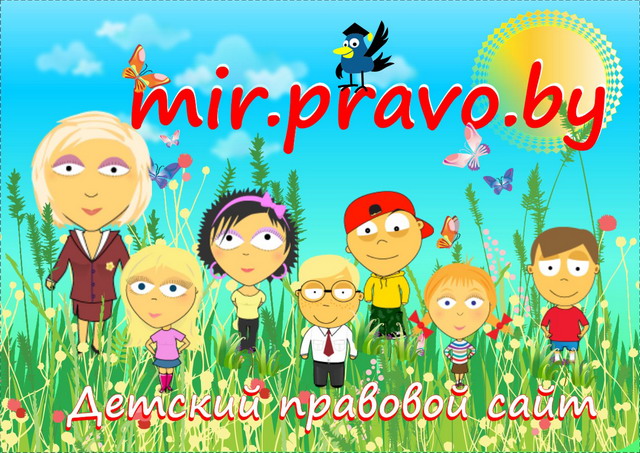 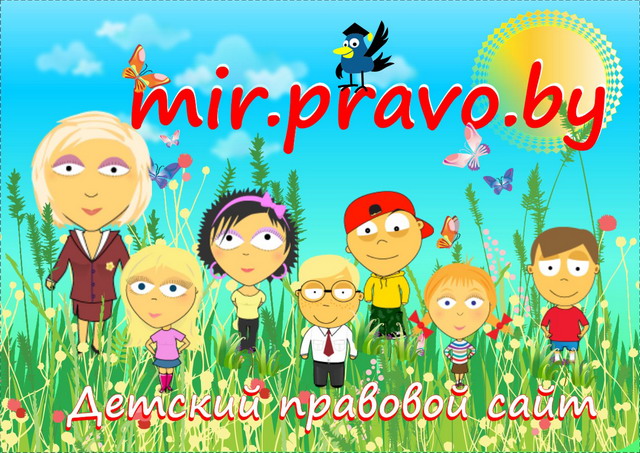 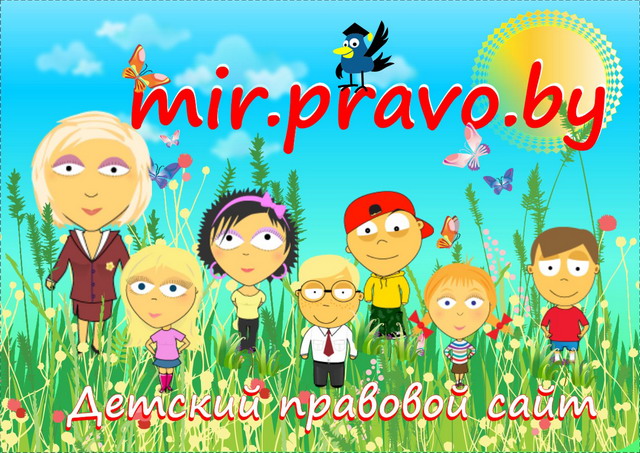 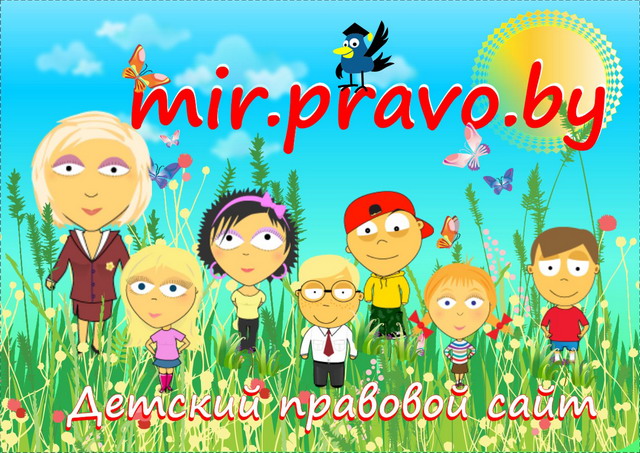 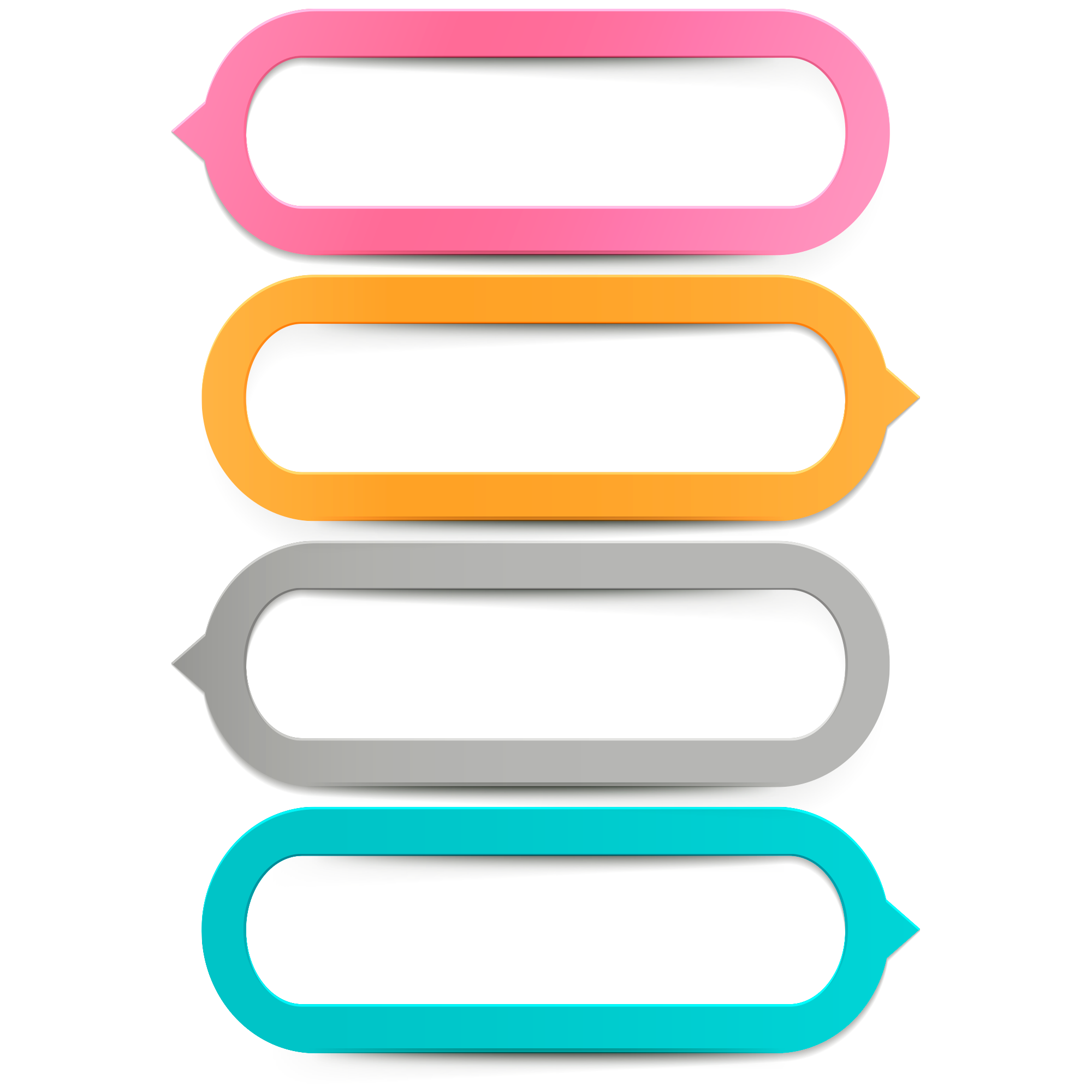 Спасибо за работу!
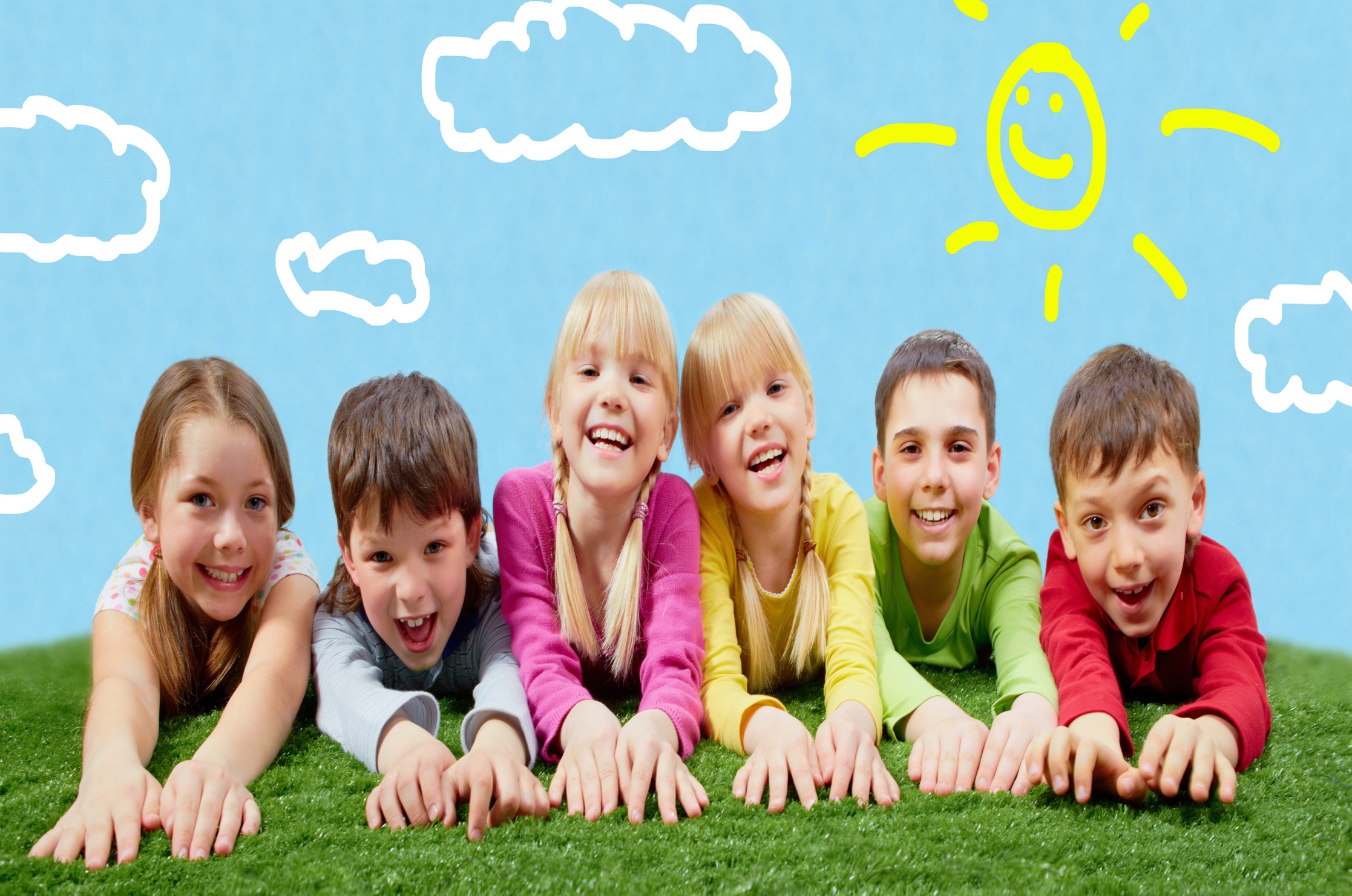